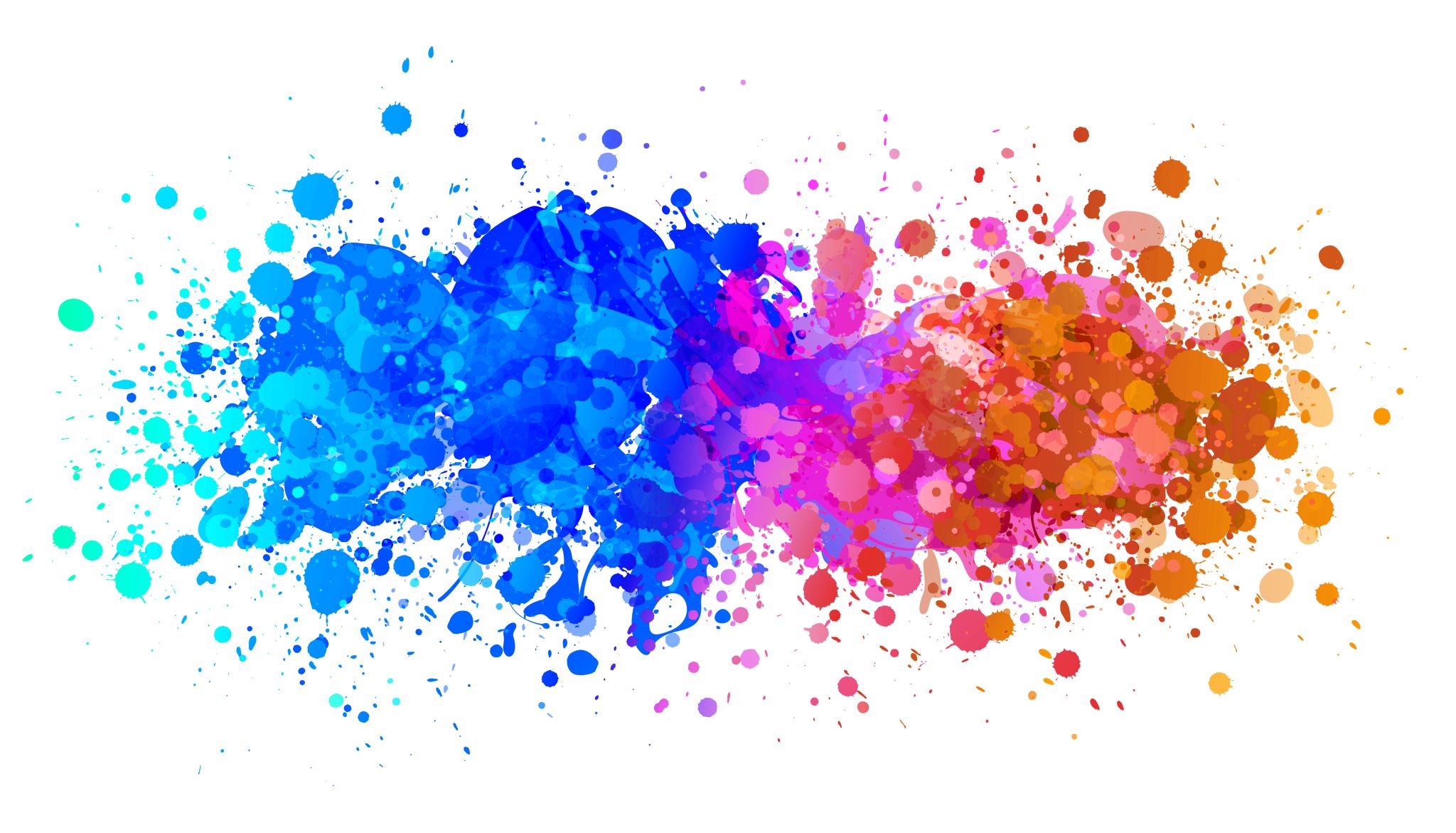 Poli 487E: Gender and Politics in the People’s Republic of China Library Workshop
Michelle Lake
Political Science, SCPA, First Peoples Studies and Government Publications Librarian
Michelle.Lake@Concordia.ca
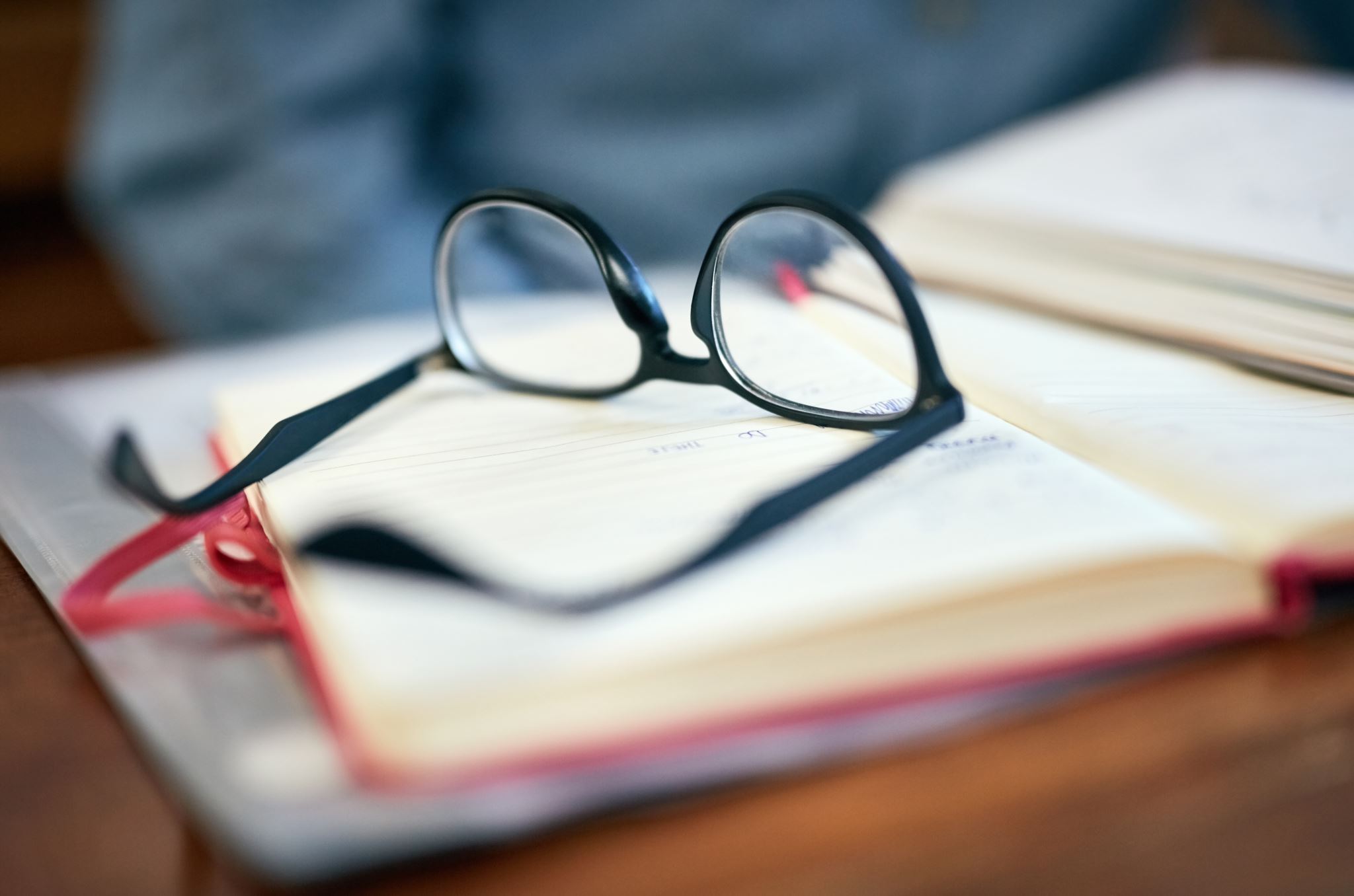 Who am I?
Michelle Lake, librarian for Political Science, the School of Community and Public Affairs, First Peoples Studies, and Government Publications

Michelle.Lake@Concordia.ca / Make an appointment or ask a question

What do I do?
Provide research support
Help students with library databases  
Help students find and access materials they need
Help with citation issues
Choose the books we buy for the above subject areas
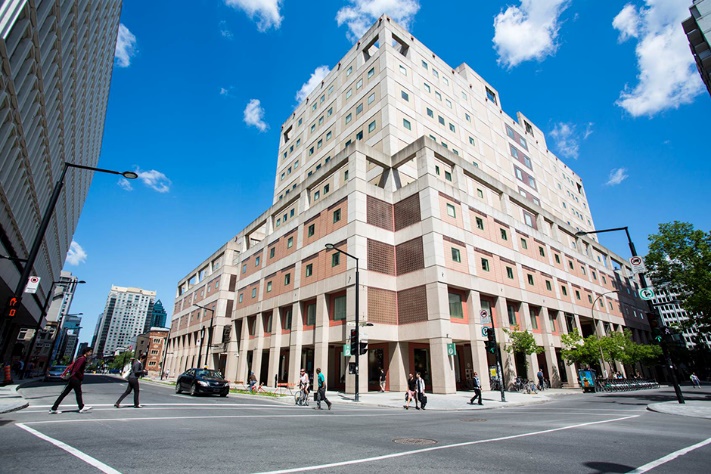 The Librar(ies)
24/7 access, with student card, after 11pm
Webster Library (LB) – downtown on SGW campus & Vanier Library (VL) on Loyola campus 
Webster: Social Sciences, Humanities, Business, Engineering & Fine Arts
Vanier: Science(s), Health, Communications, Journalism and Psychology
Course Reserves Room(s): have the required undergraduate print textbooks for the courses taught at that campus (for example: Webster has the Political Science and SCPA course reserves)
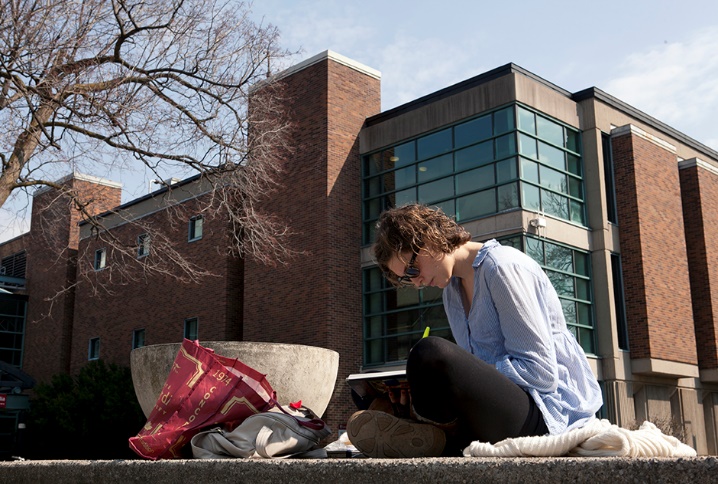 Library Services
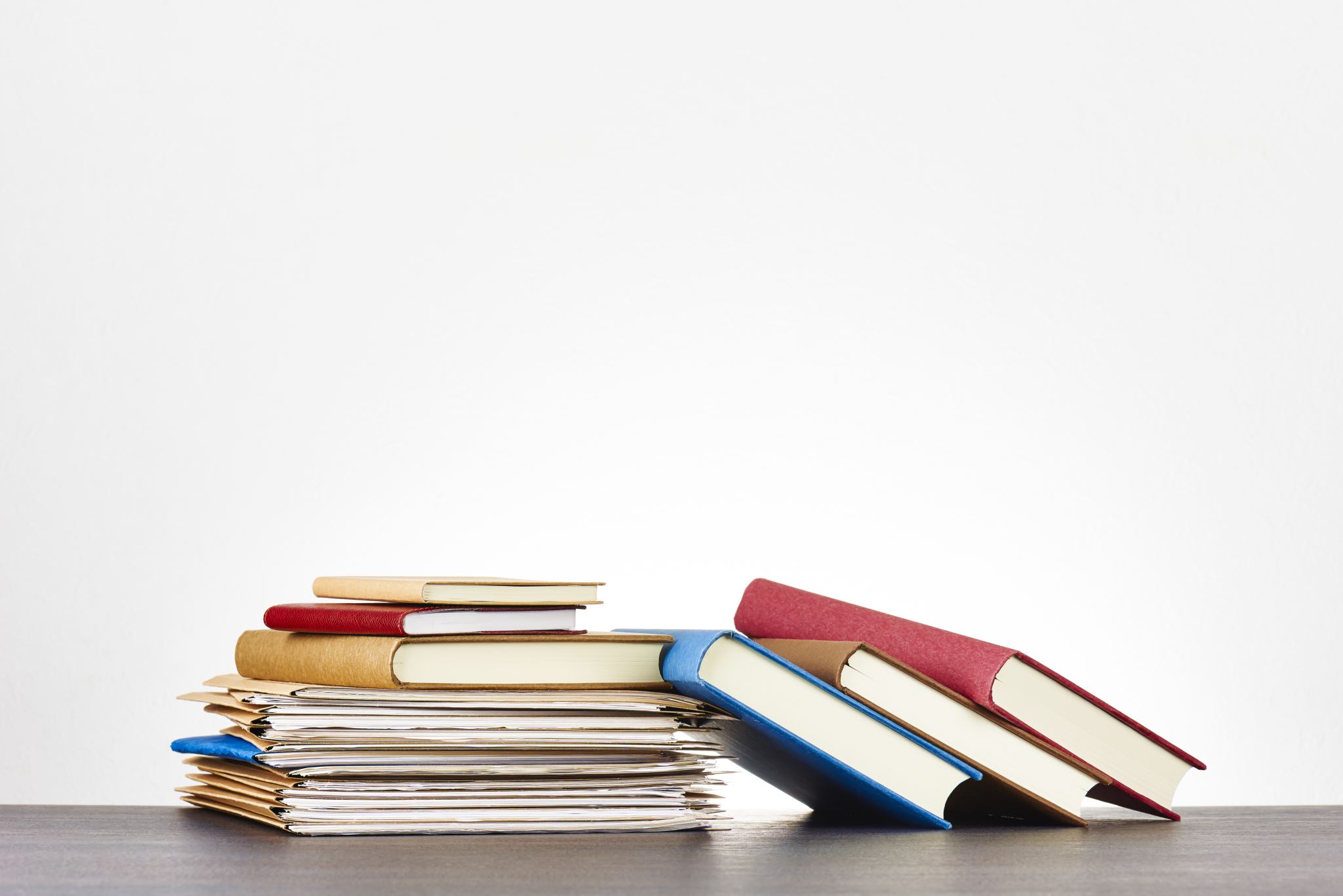 Your student card is your library card.  
You need it to:
 borrow books (up to 100 a time)
borrow a laptop and other technology  
print on campus (add money to your Dprint account)
access the library overnight during 24/7 hours.

 Webster library has 5 book scanners  (And Vanier has 2!) that can be used for free to scan chapters from our print books and email them to yourself as a PDF.

To use Library databases, access online articles and ebooks when you are off campus, login with your MyConcordia Netname and password.
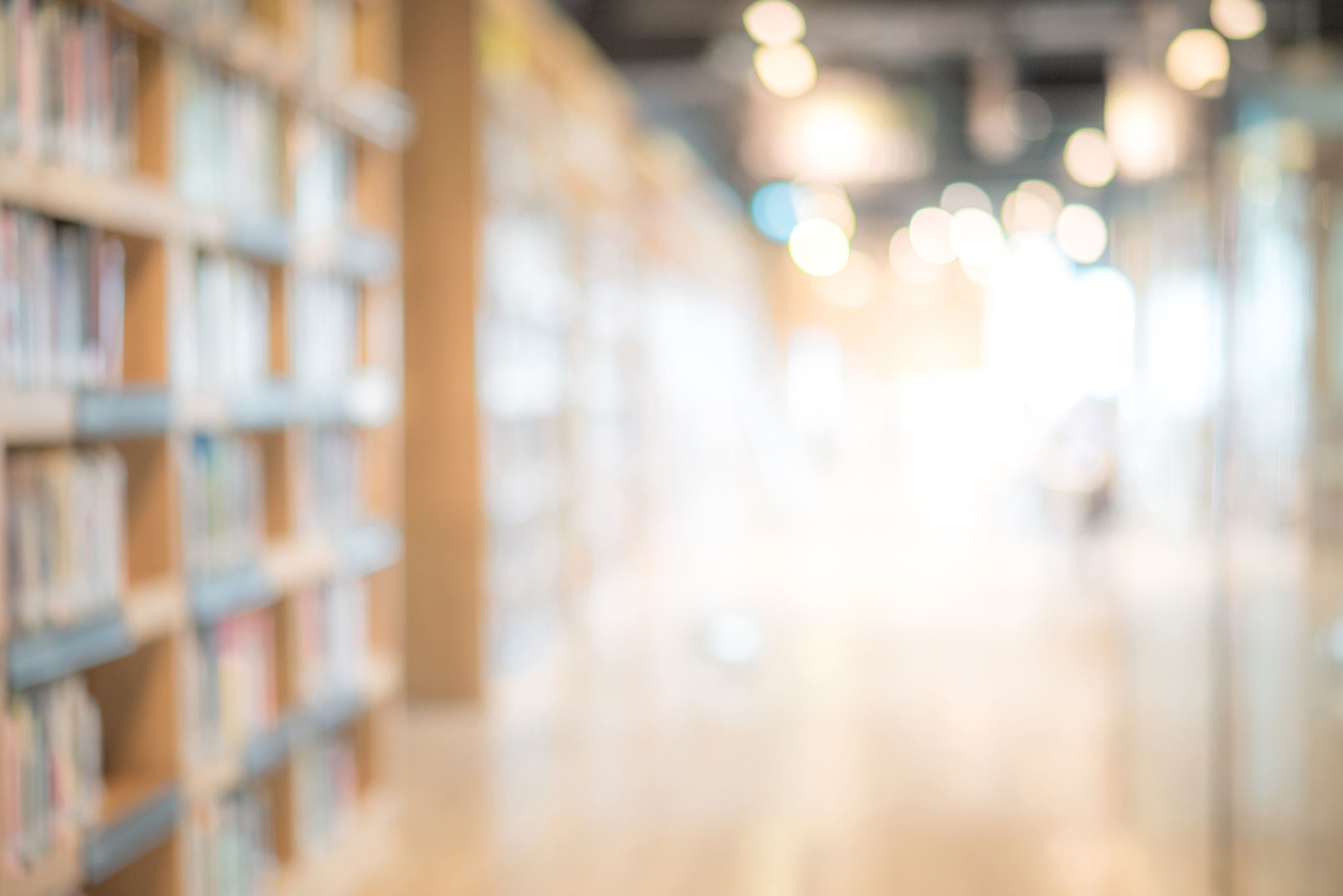 How can I find out if the library has access to an item I’m looking for?
Teets, Jessica C. "Let Many Civil Societies Bloom: The Rise of Consultative Authoritarianism in China." The China Quarterly, no. 213 (2013): 19-38.
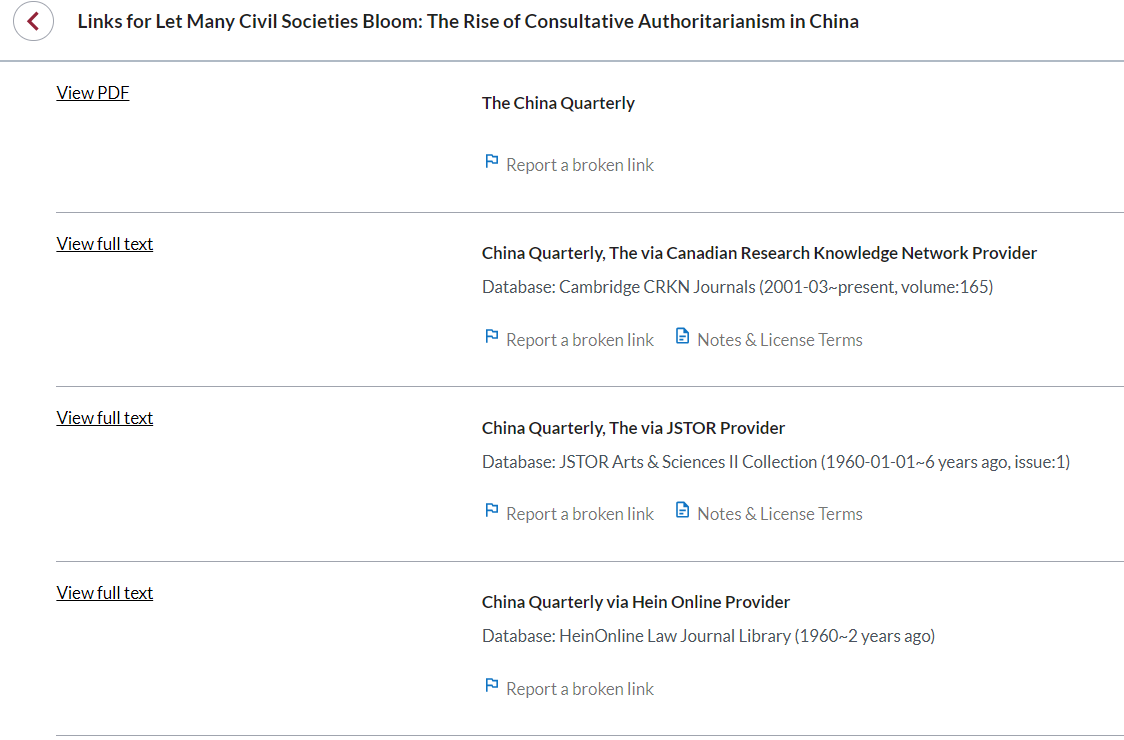 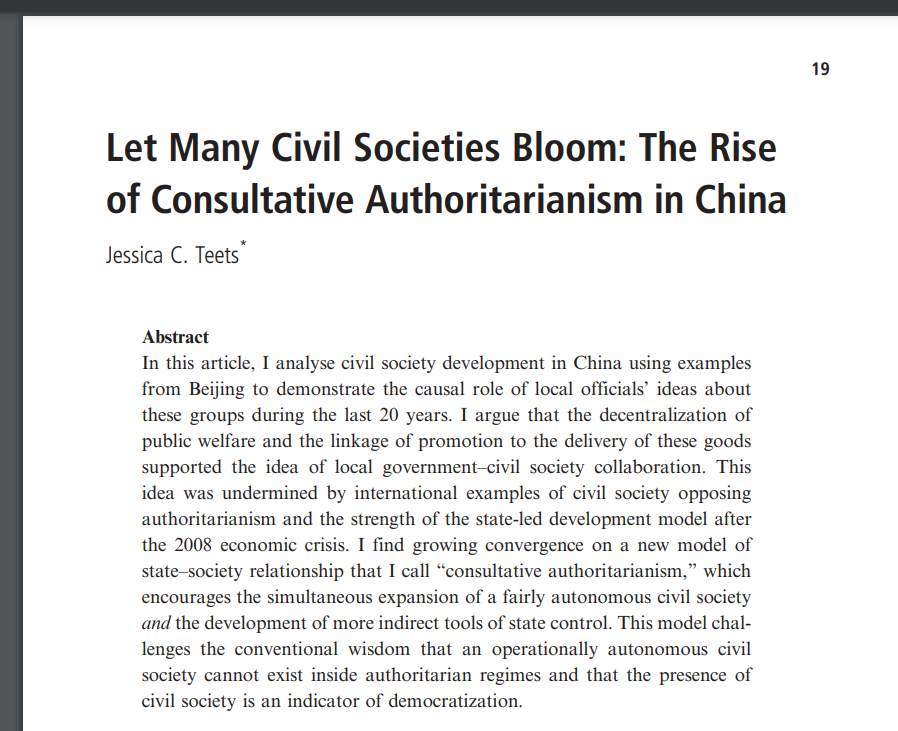 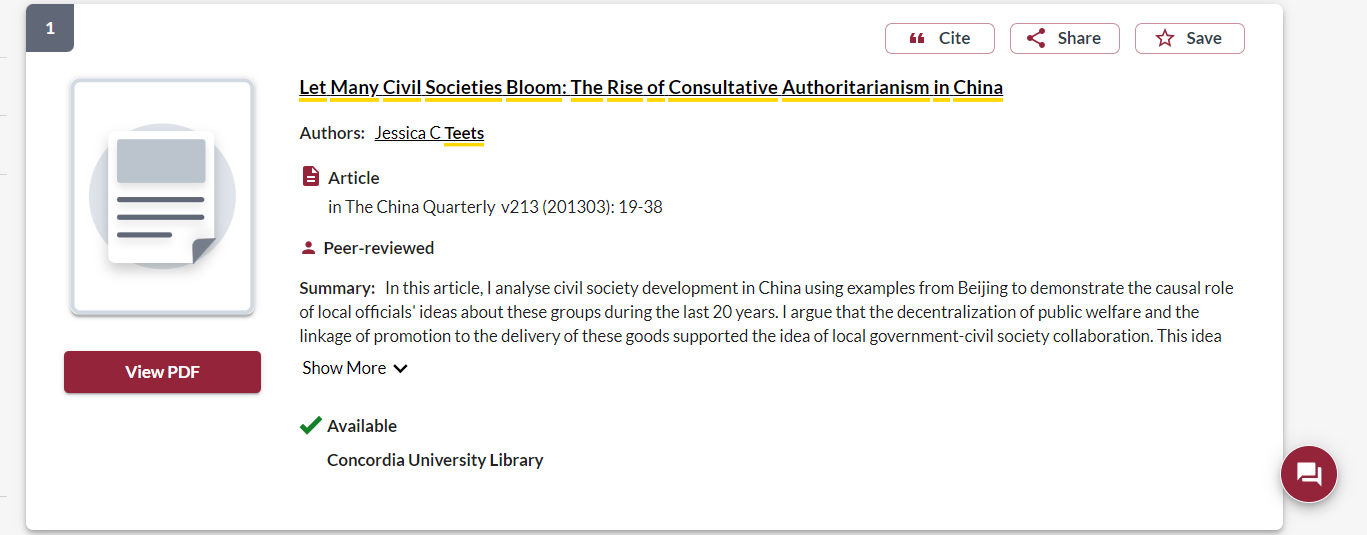 Chappell, Louise. 2010. “Interacting with the State: Feminist Strategies and Political Opportunities.” In Women, Gender, and Politics: A Reader, edited by Mona Lena Krook and Sarah Childs. New York: Oxford University Press, 313-318.
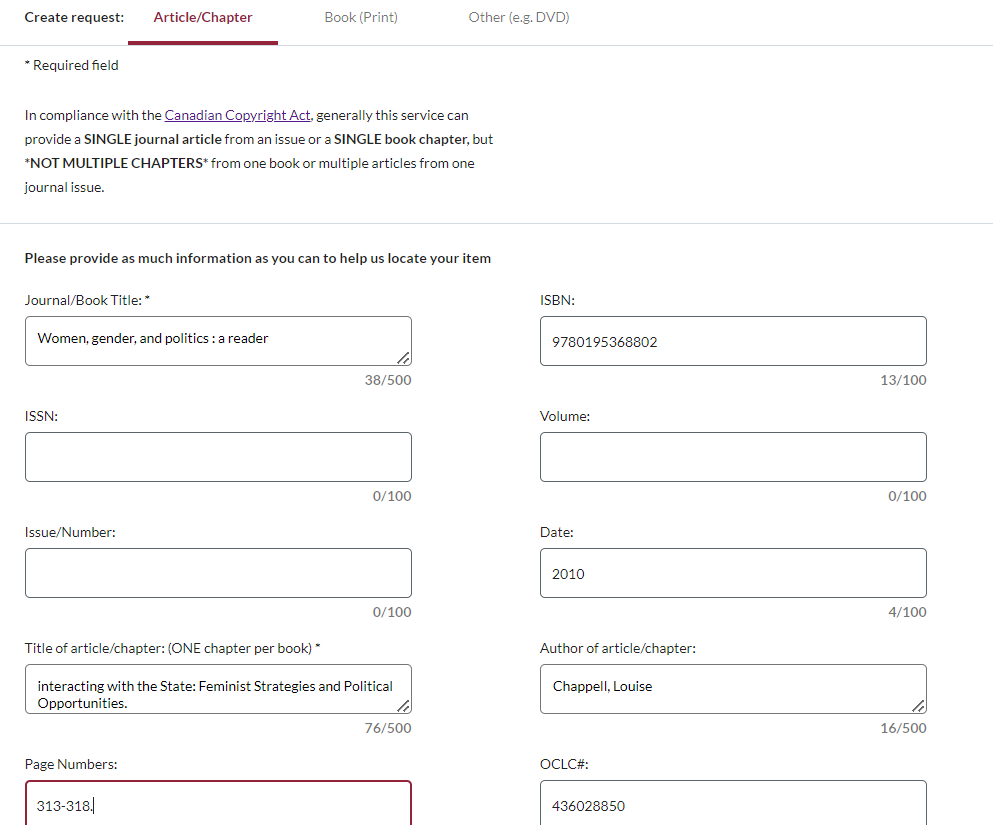 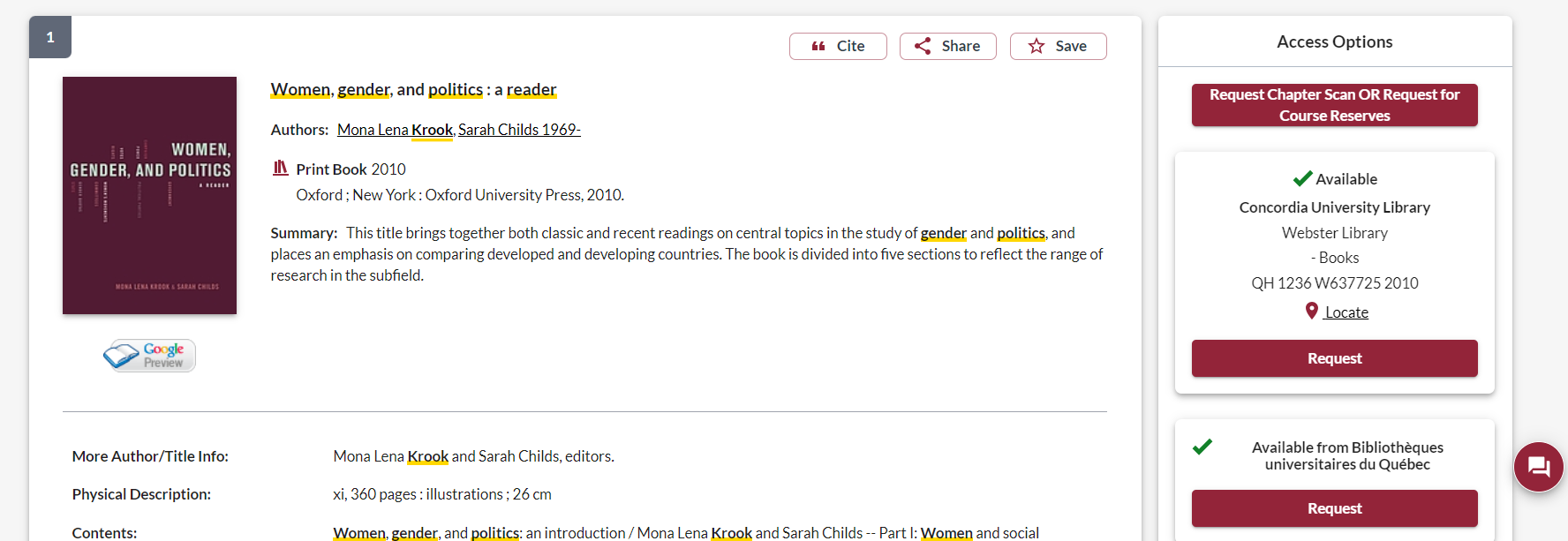 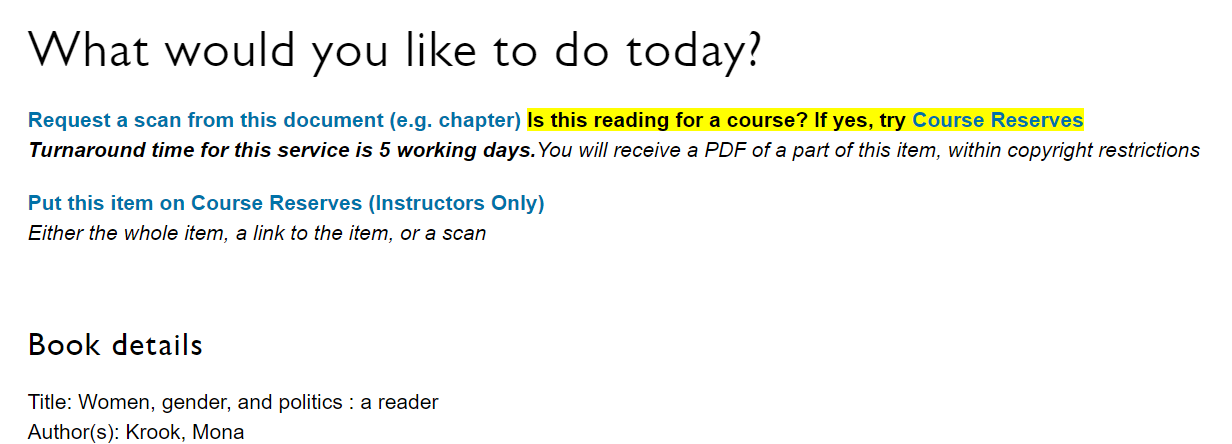 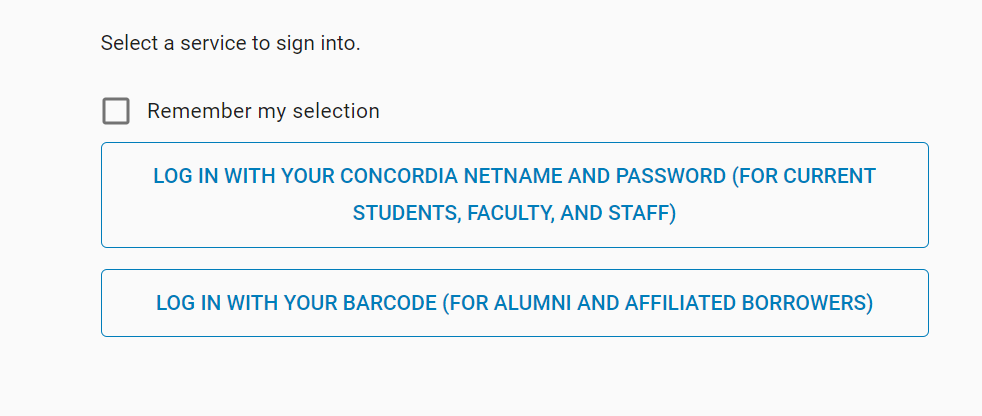 Manning, Kimberley. 2023. The Party Family: Revolutionary Attachments and the Gendered Origins of State Power in China. Ithica, NY: Cornell University Press, pp. 131-155; 318-321.
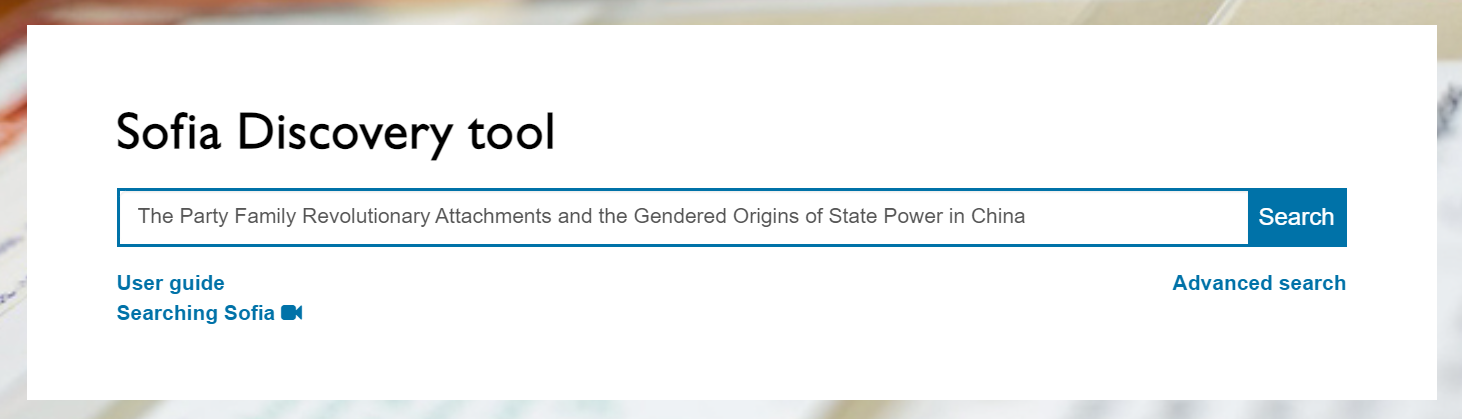 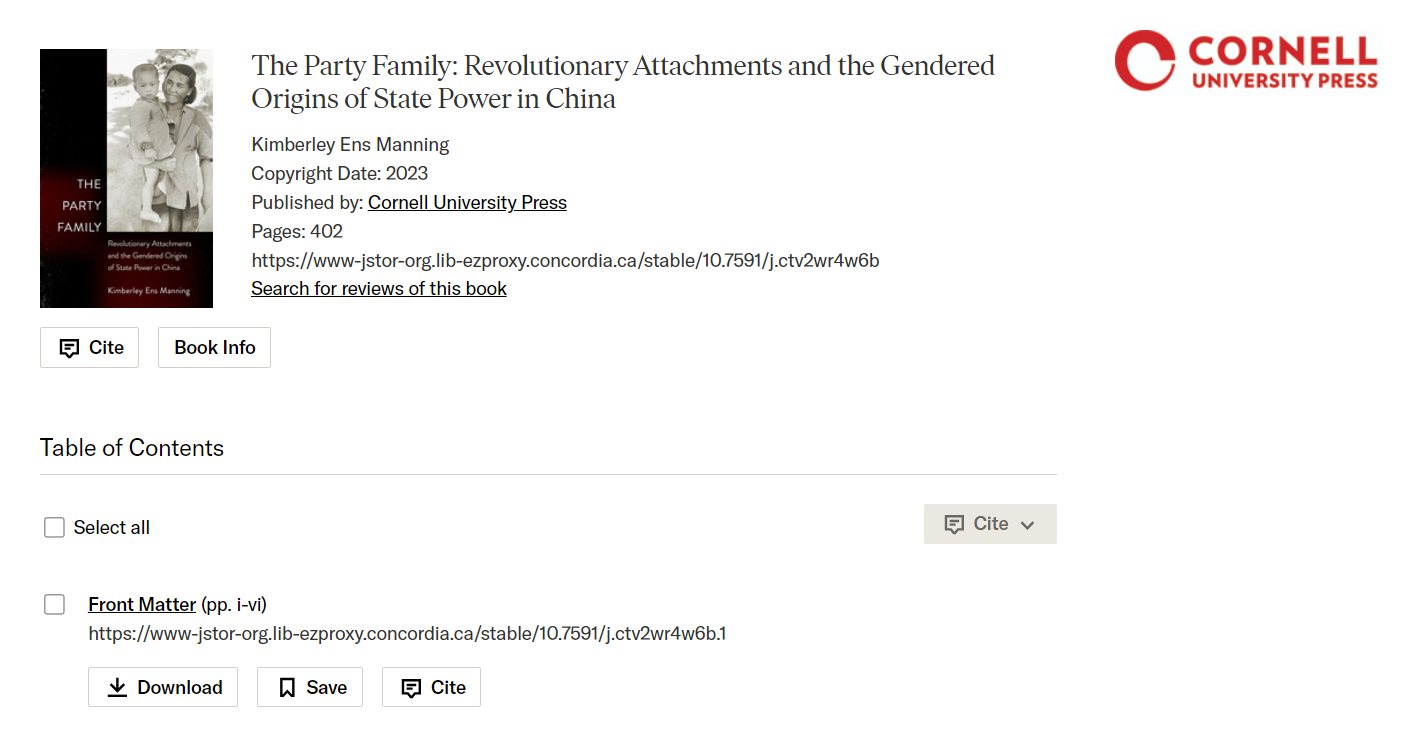 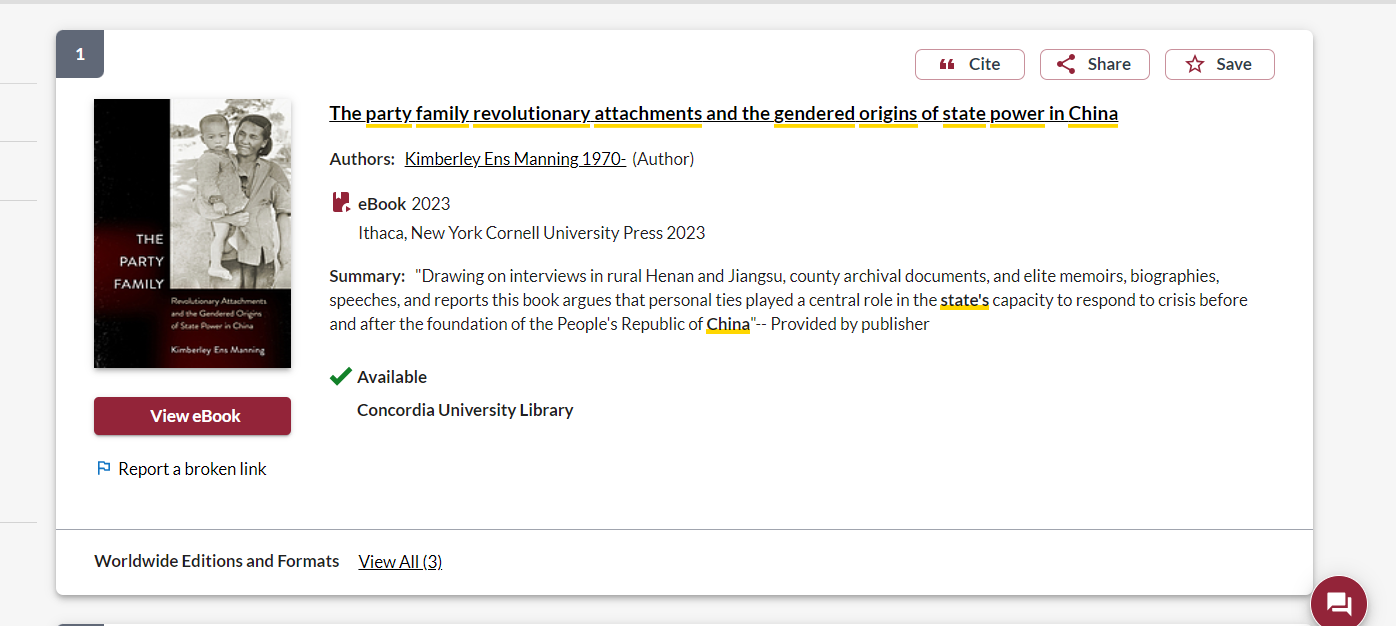 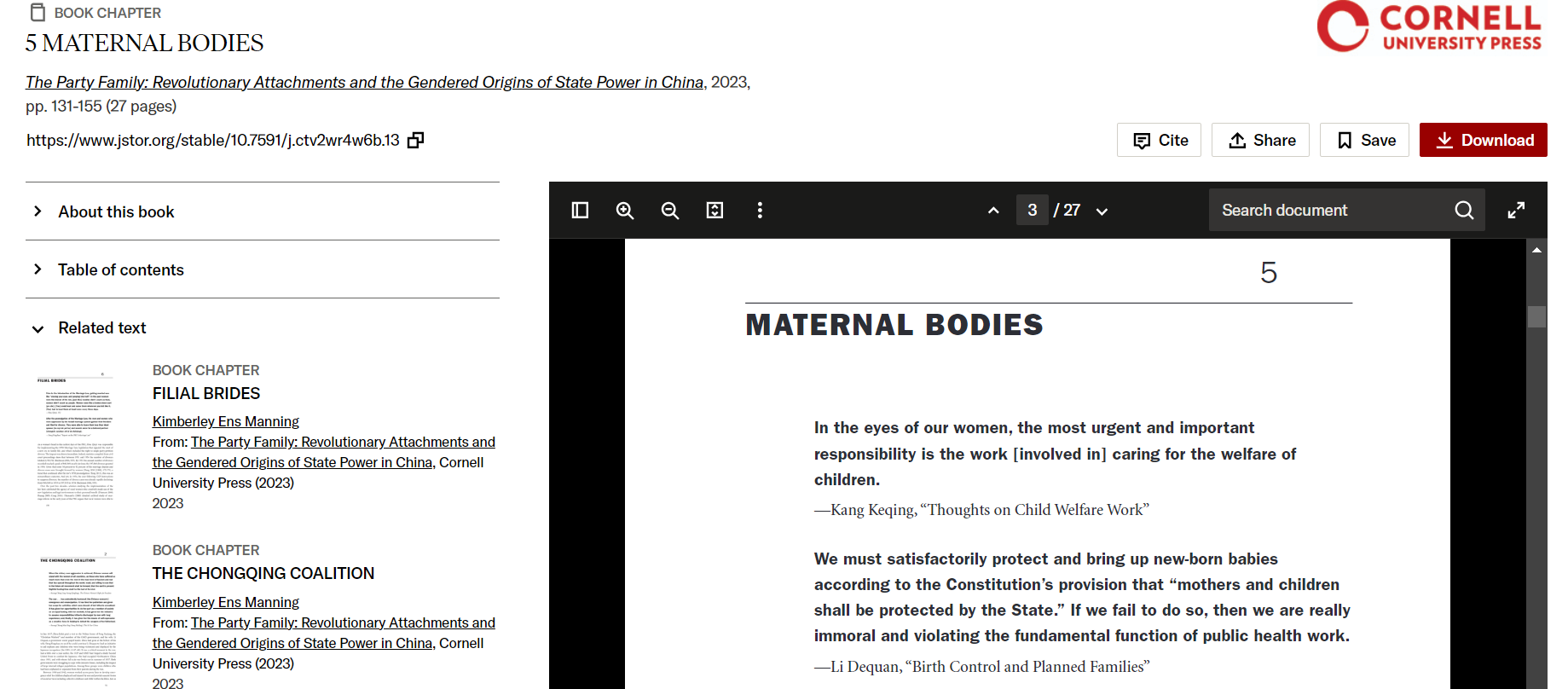 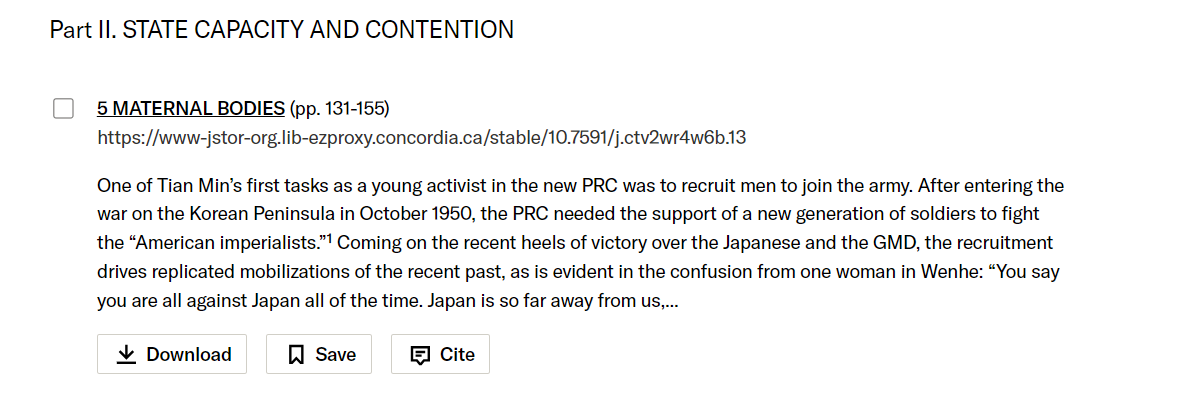 Migdal, Joel. 2001. State in Society: Studying How States and Societies Transform and Constitute One Another. New York: Cambridge University Press, 97-134.
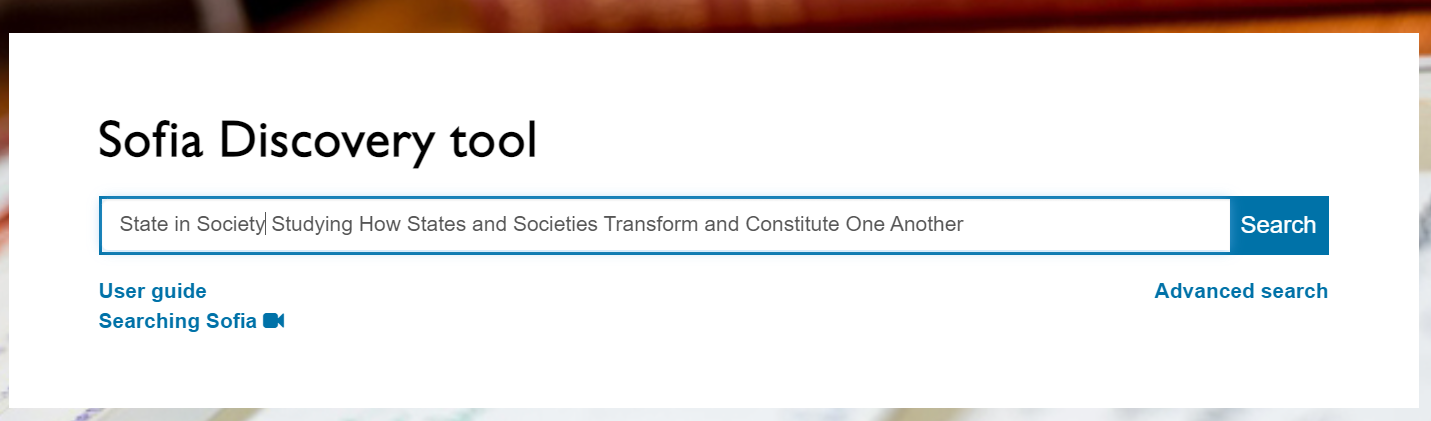 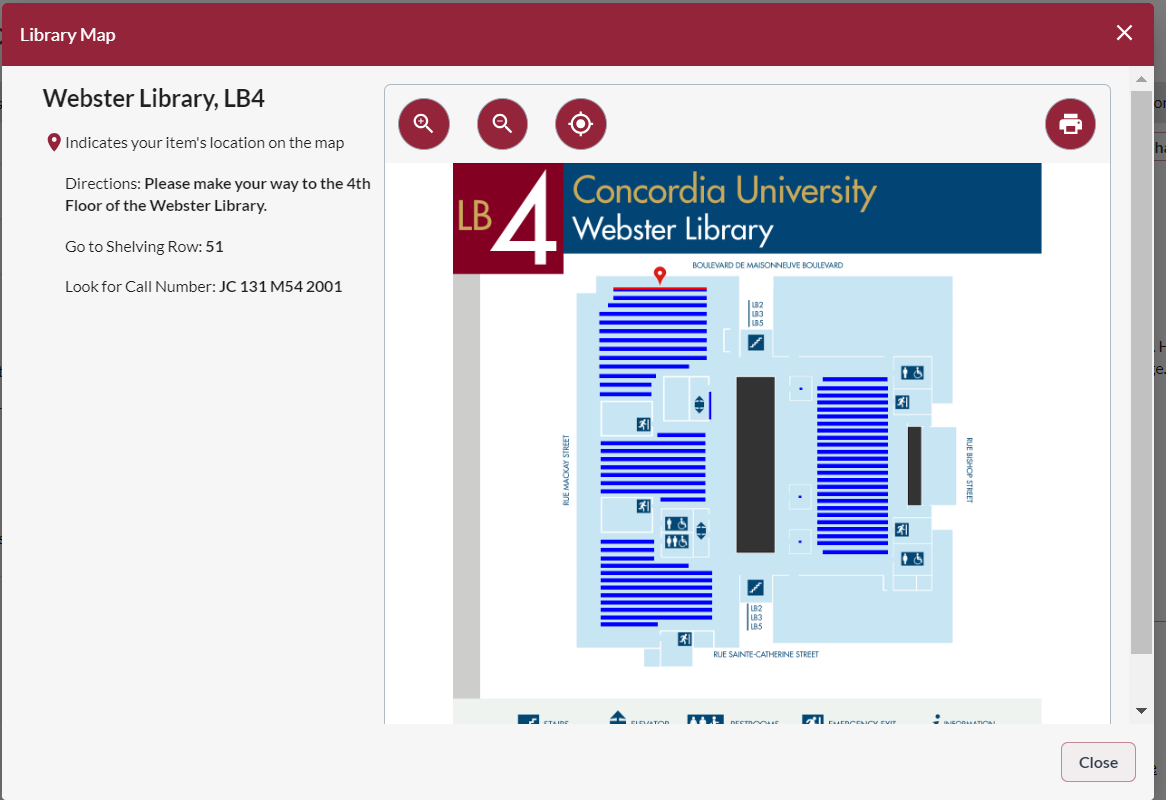 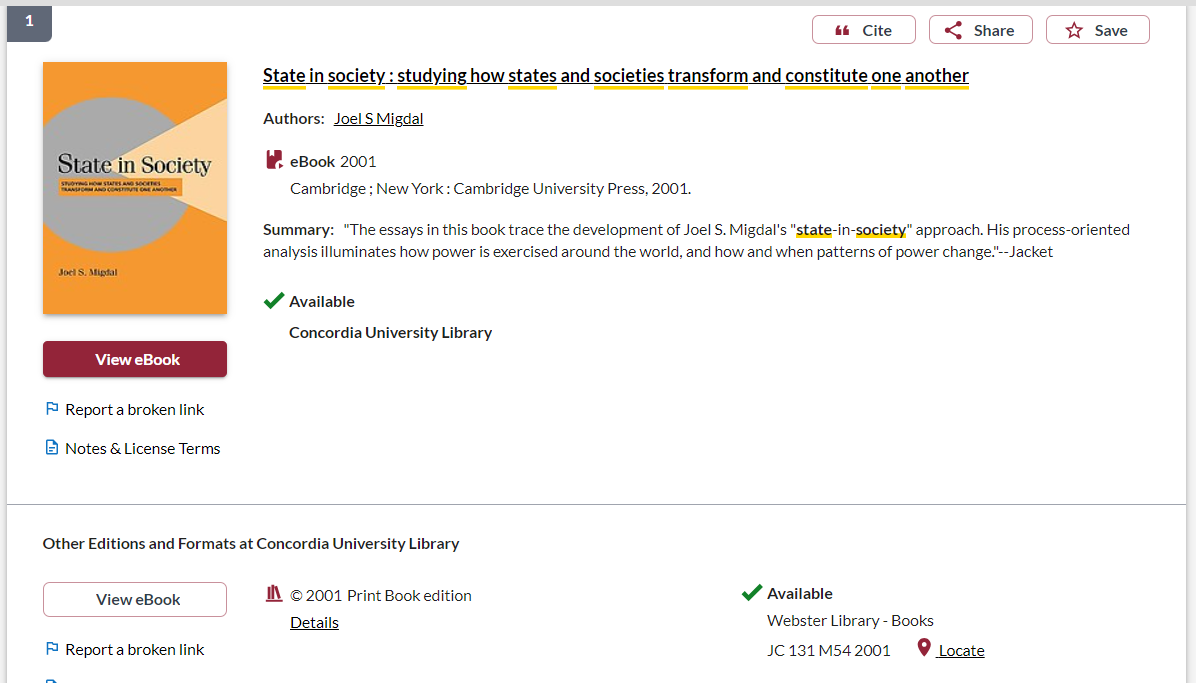 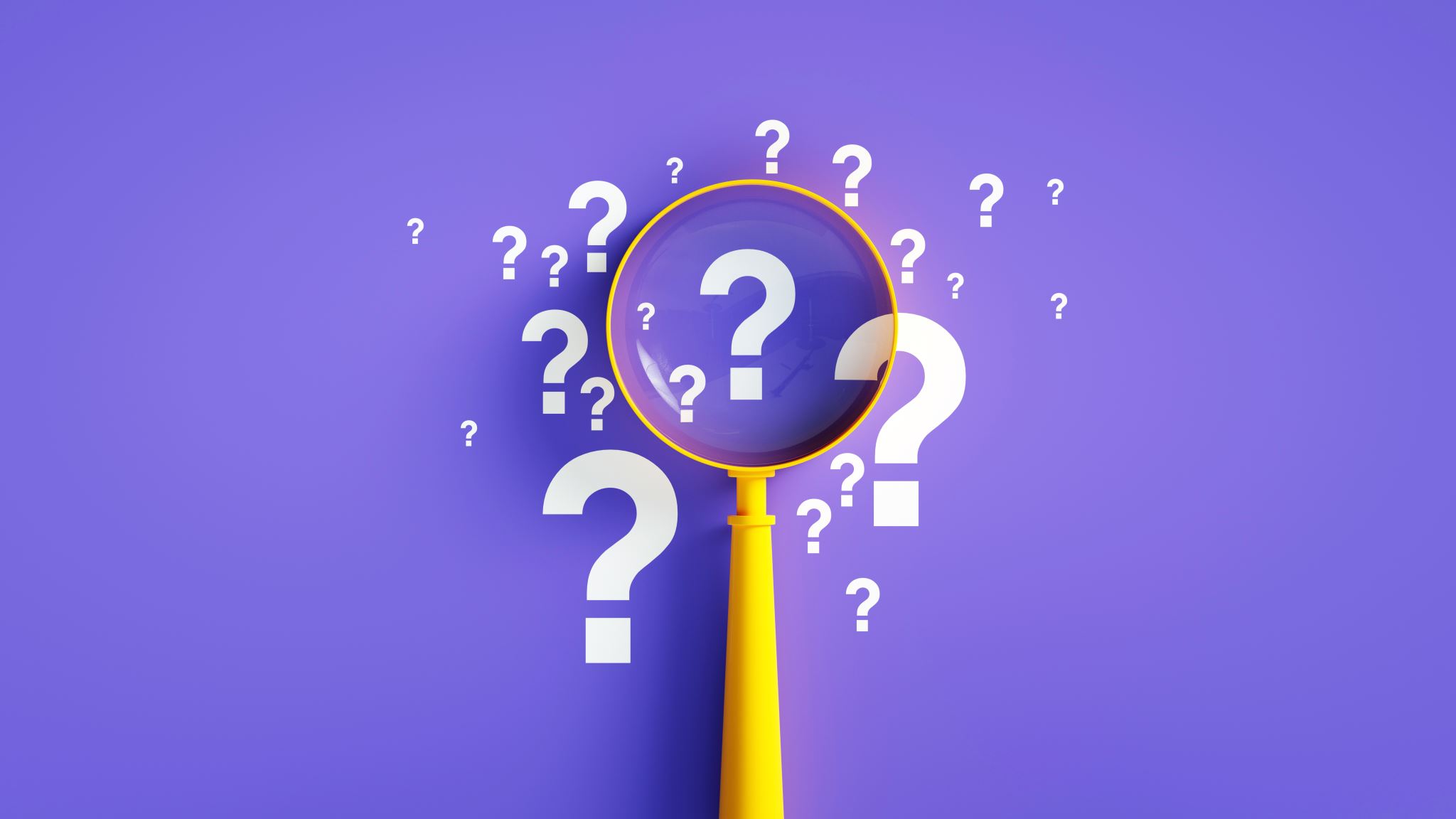 Search Strategies
How do we combine search words for the best possible results?
How do we combine search words for the best possible results?
Avoid Searching with Linking words
Each author may use different linking words when discussing similar topics.
Effects  
Impact 
Consequences  
Influence 
Results
Importance 
Significance
Response
Emphasis
 Causes
You don’t want your search to be limited to those books and articles that only contain the word “effect” or “consequence”
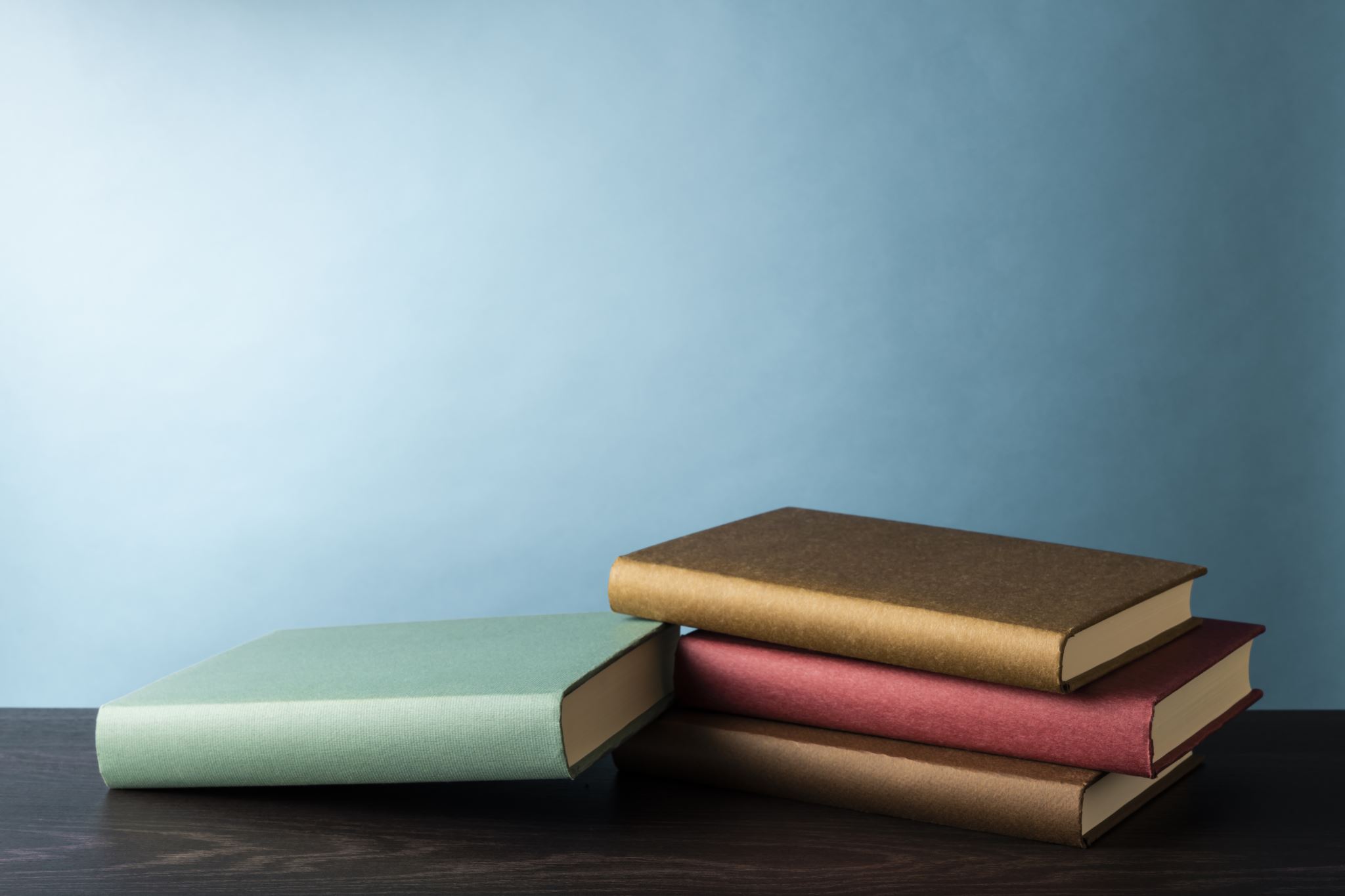 Scholarly Sources: Books and Articles
How have the child policies of the PRC government impacted or contributed to the Chinese women’s movement?
Child policies, child policy, one-child policy
Women’s movement, feminism, feminist movement
China, Chinese
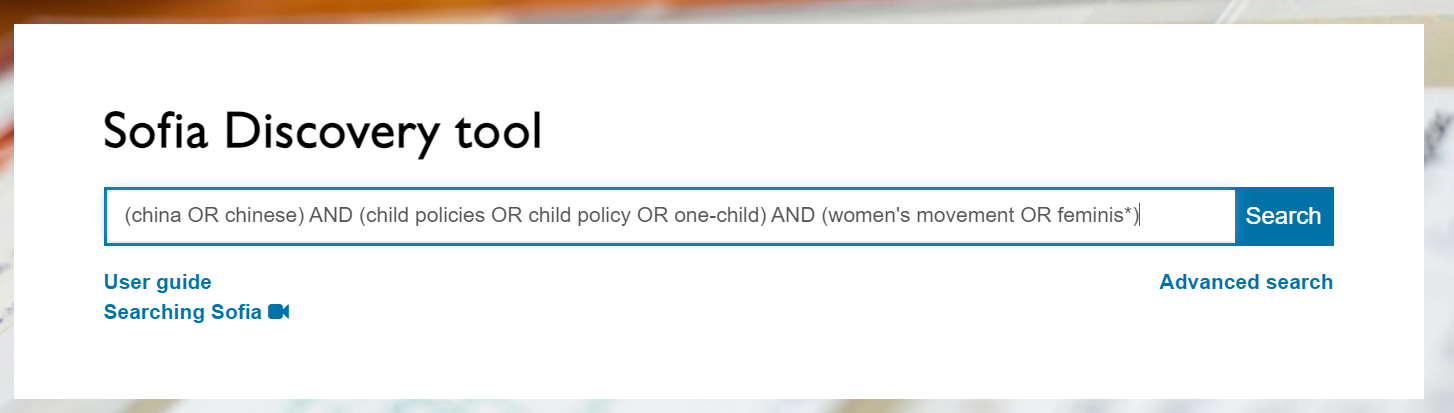 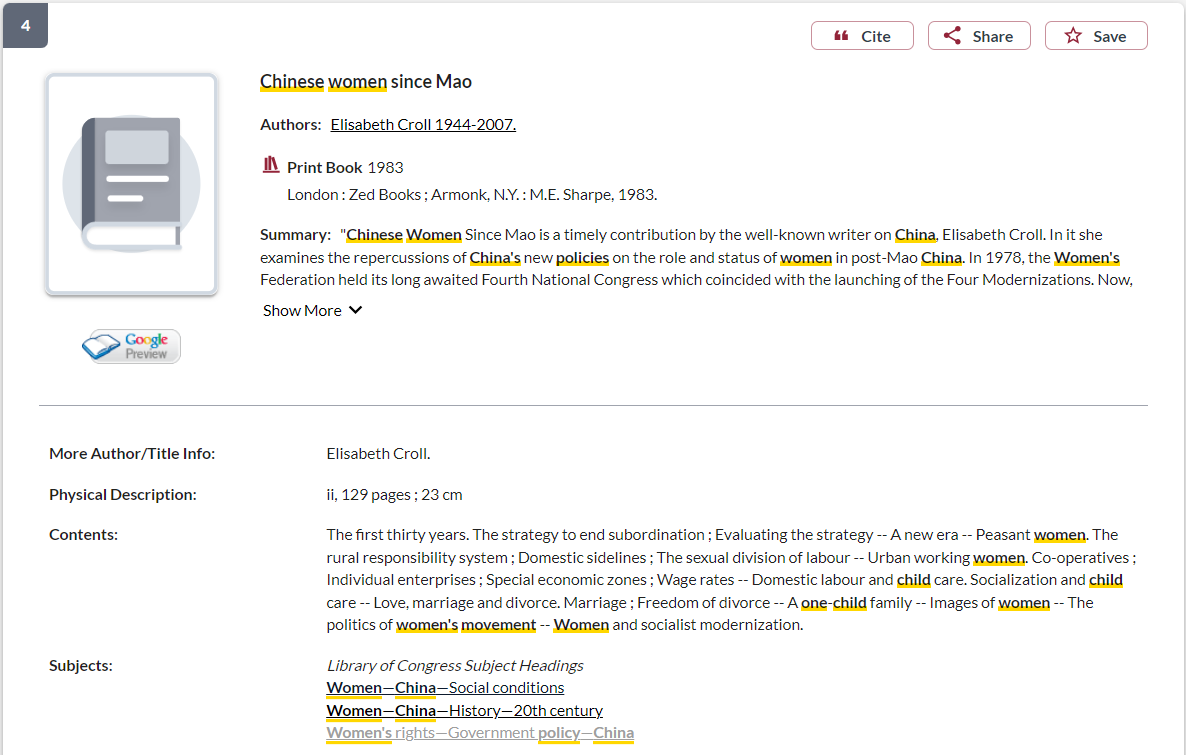 Subject headings will lead to more books on the topic
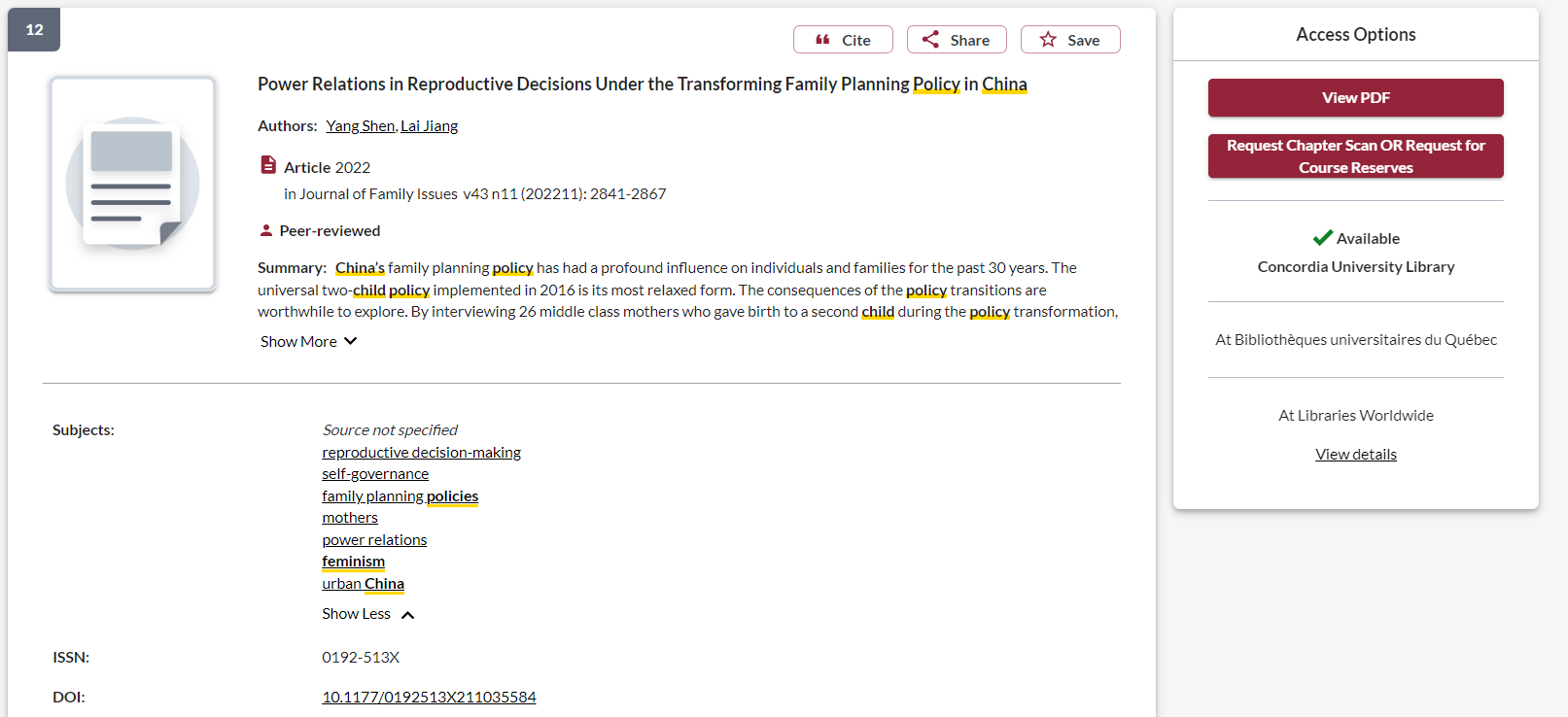 Take a look at the subjects or keywords attached to articles of interest, they will provide additional search words
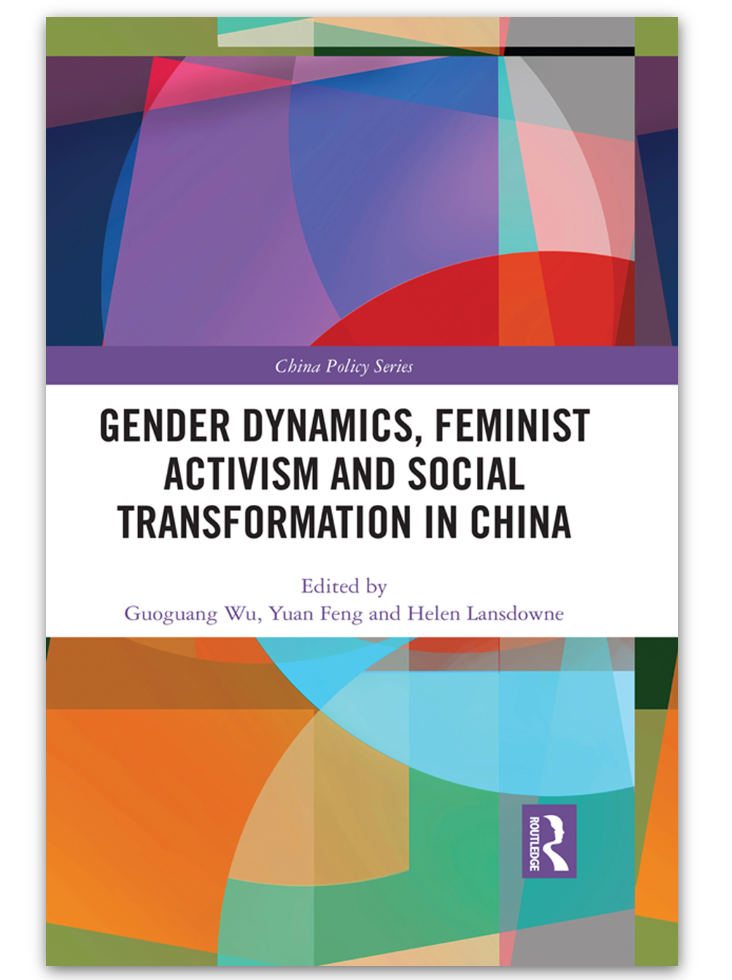 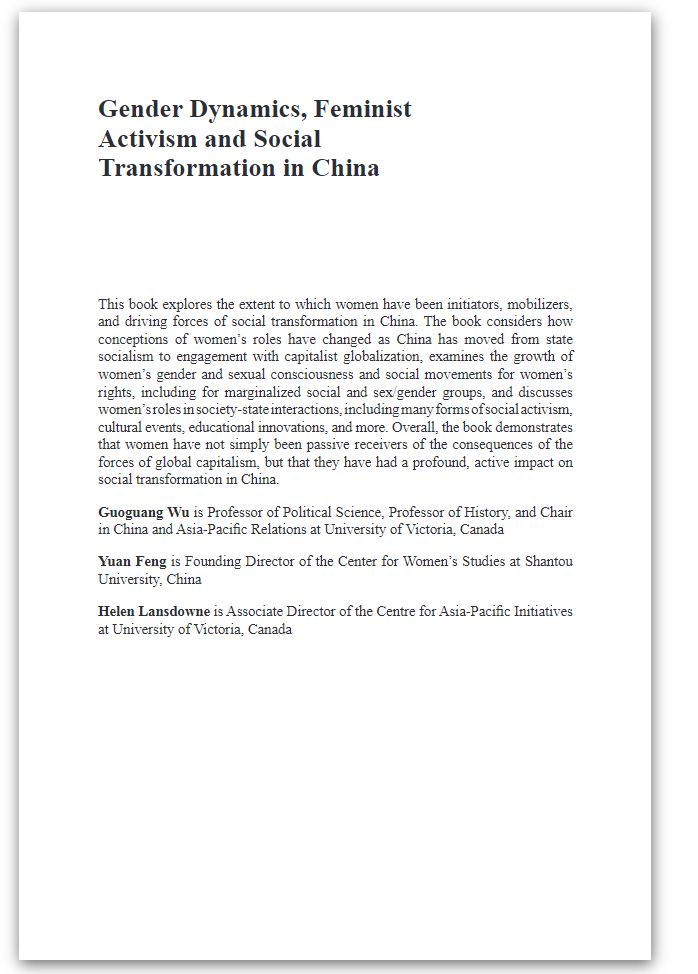 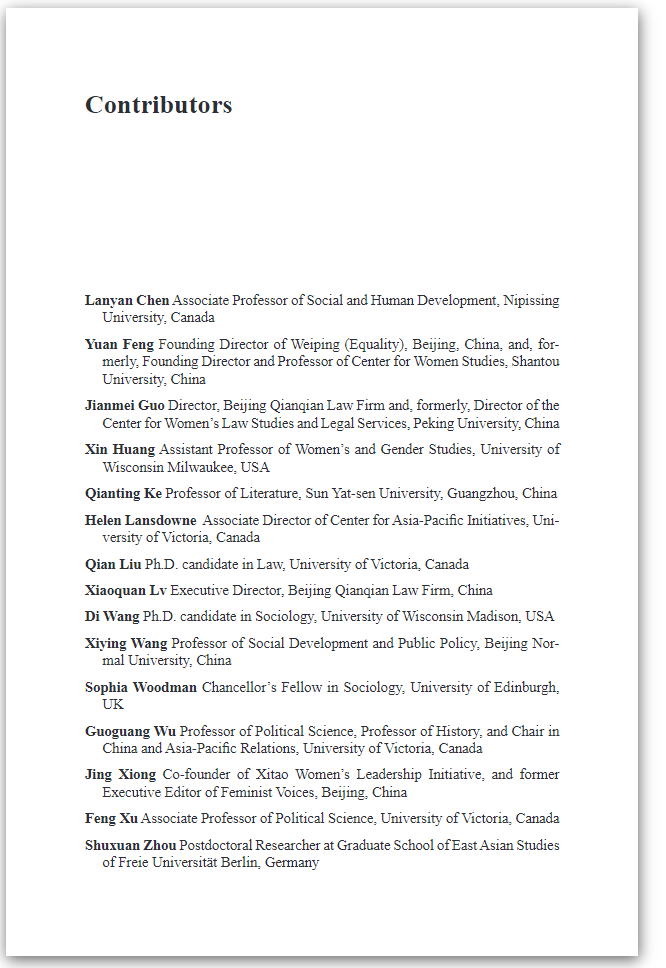 Look for author and editor affiliations in the books you find, contributor lists will also cover the academic credentials of the chapter authors
Scholarly articles
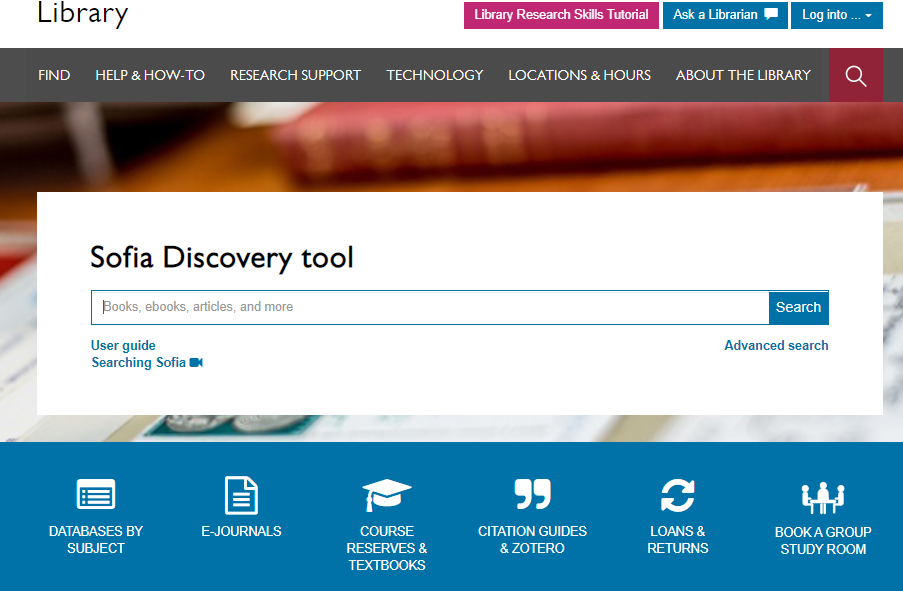 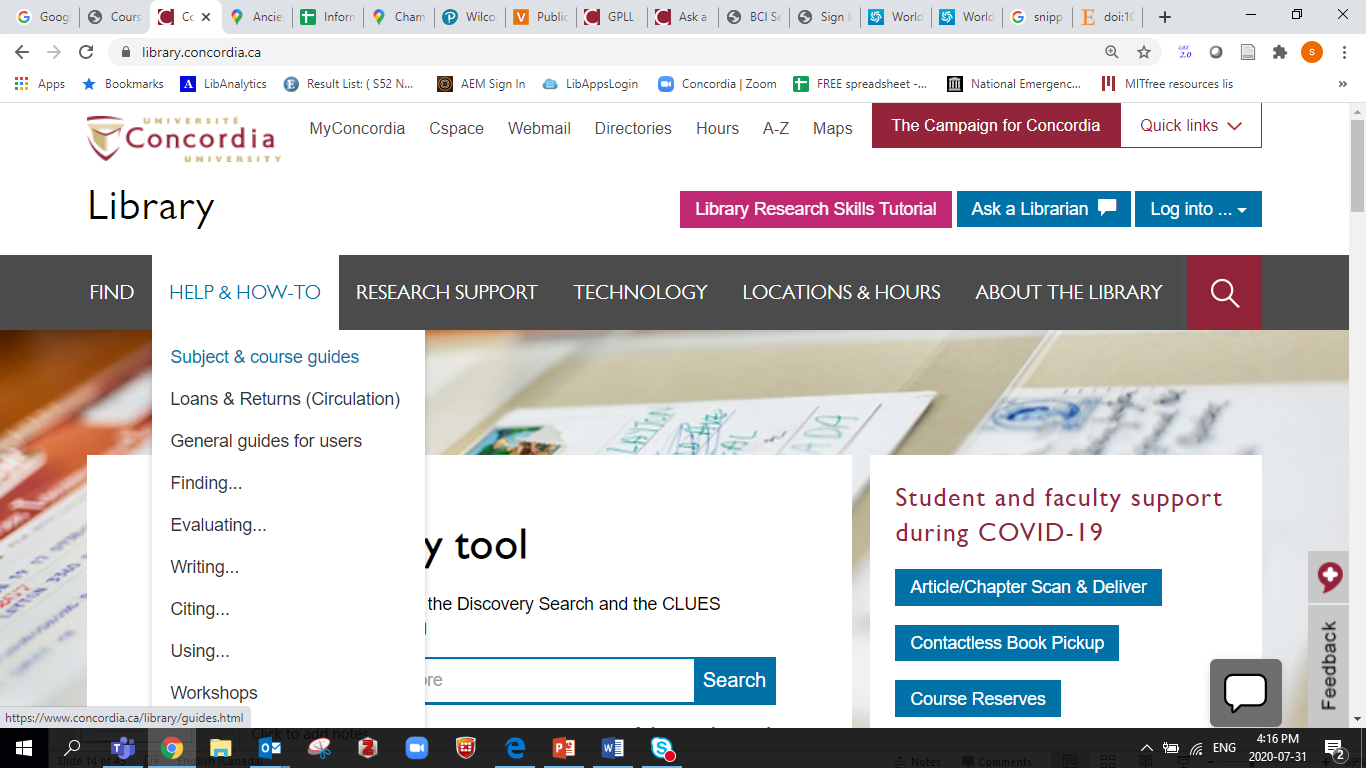 24
Subject Guide: Political Science
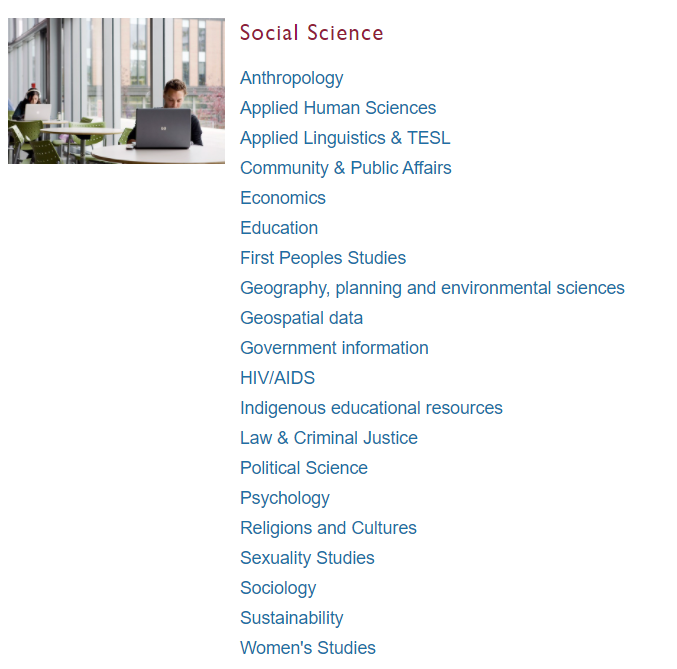 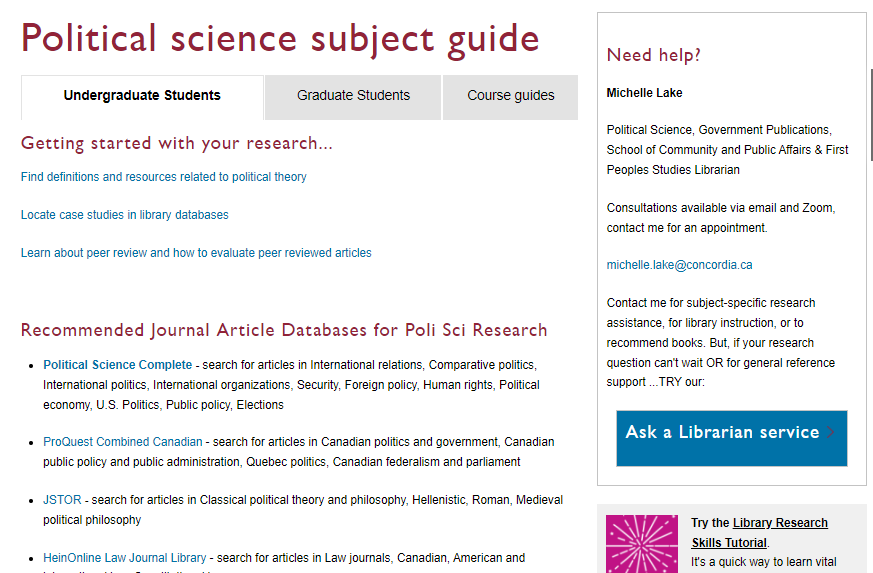 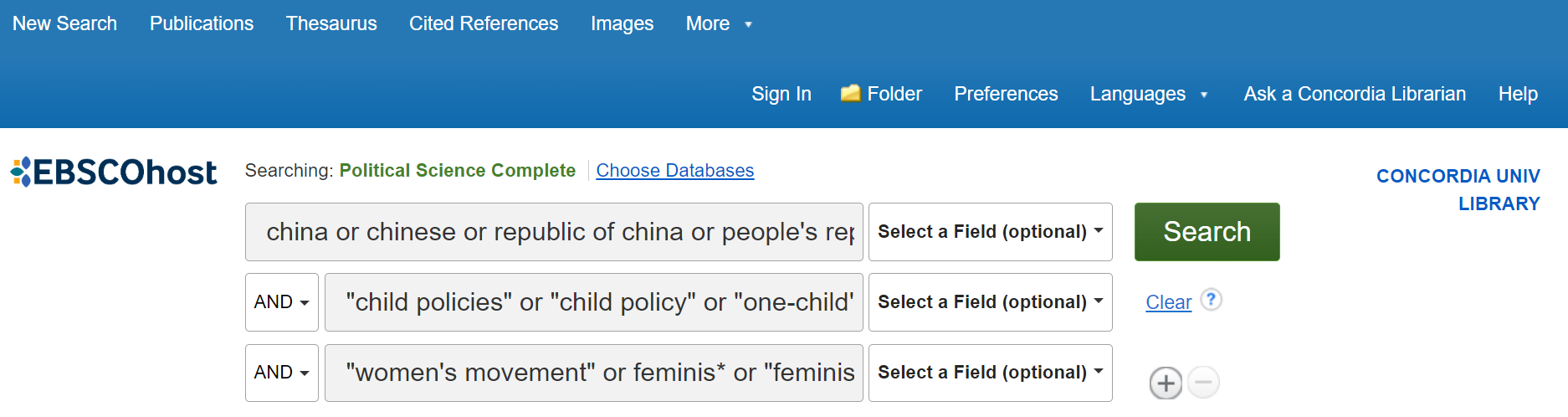 You can search several databases at once.
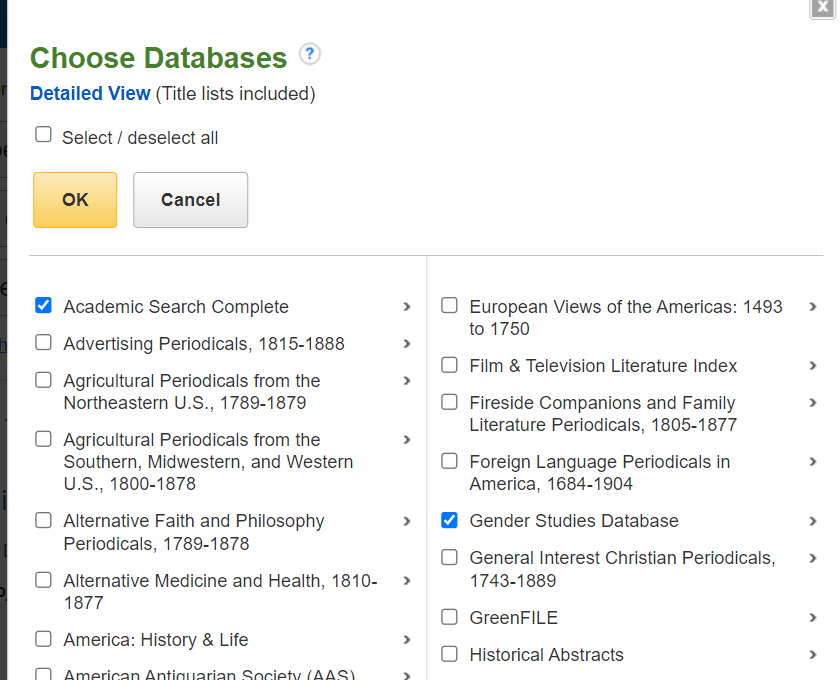 I selected:
Academic Search Complete
Gender Studies Database
Political Science Complete
SocIndex
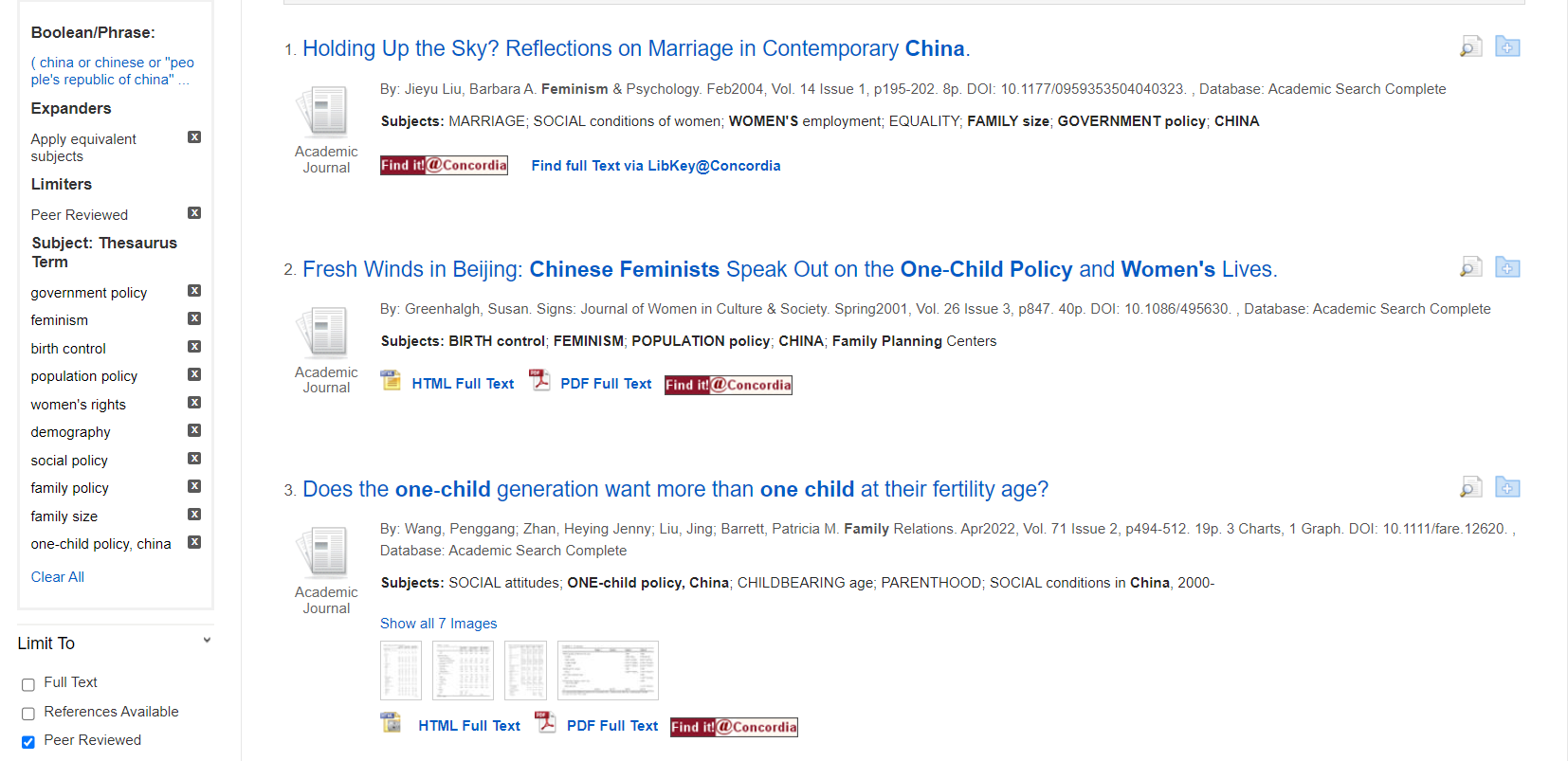 All the subjects applied to the results
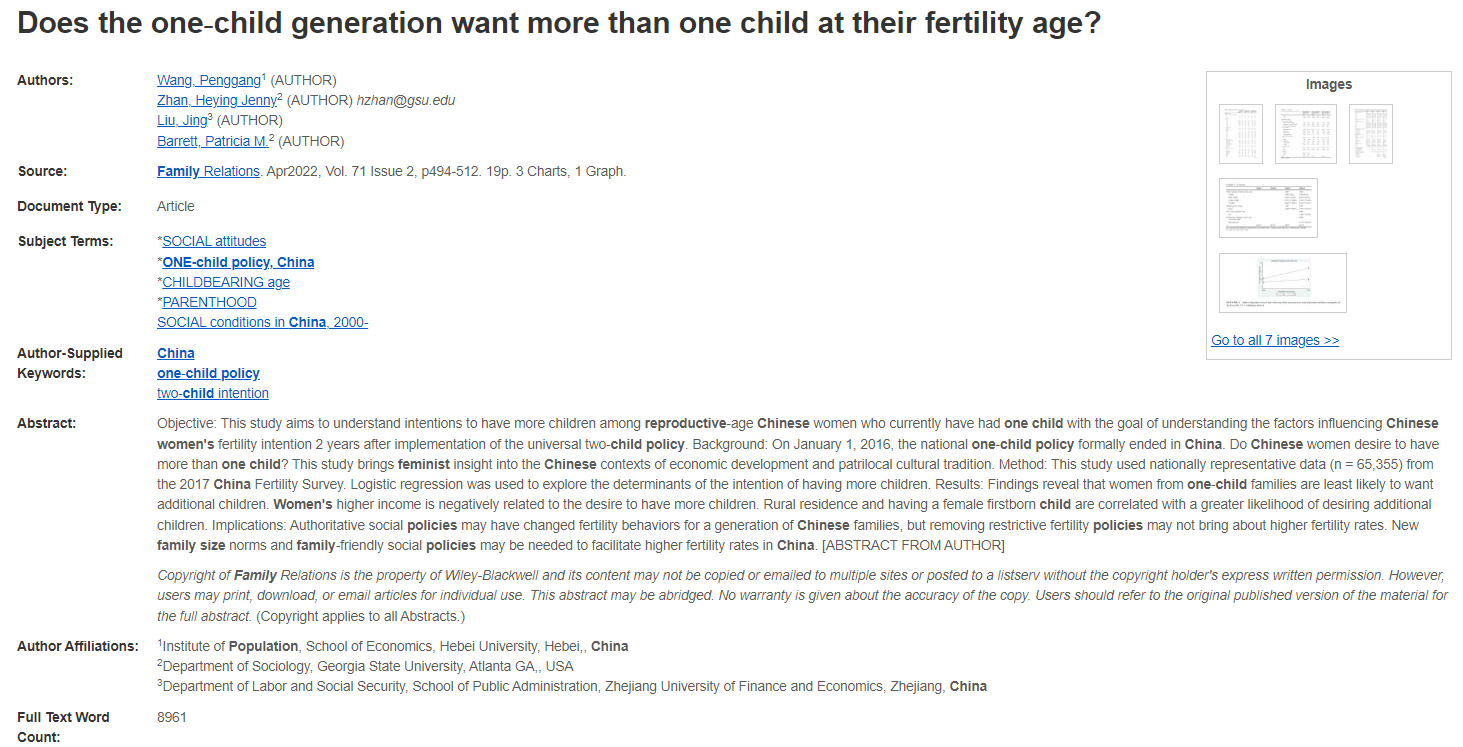 Features of a scholarly article:

Length: 10-30 pages

Author affiliations: universities, research institutes
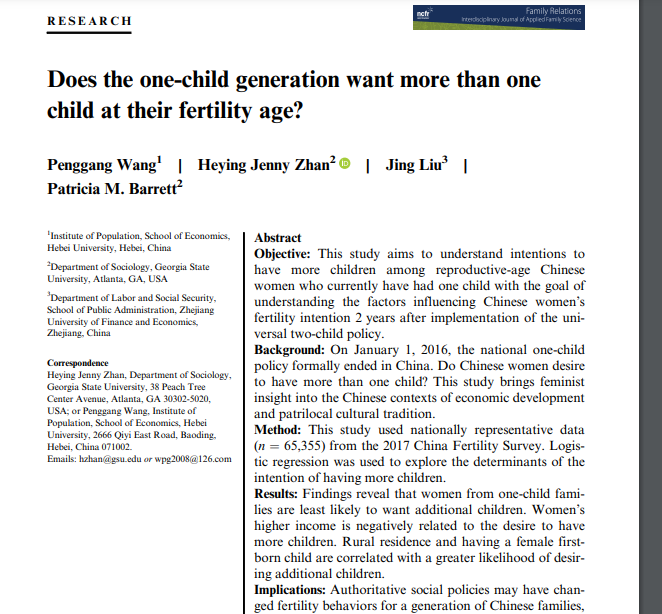 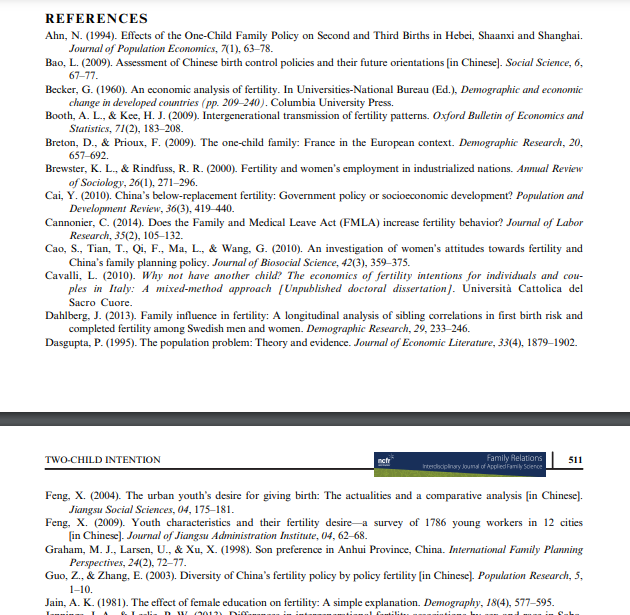 Features of a scholarly article:

Distinct sections: intro, lit search, methodology, results, discussion, conclusion

May include tables, graphs or figures

Extensive reference lists
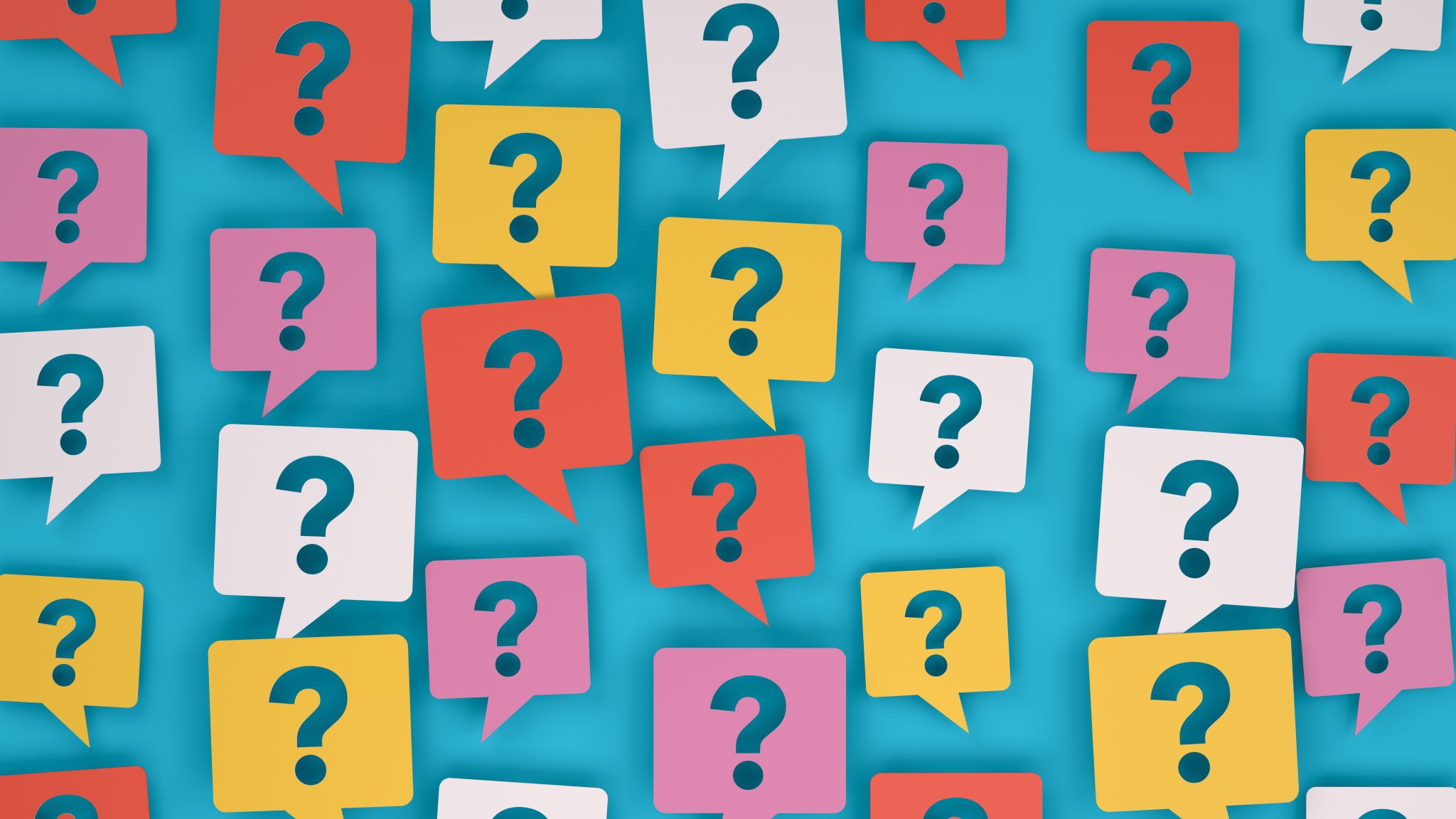 What is peer review? What are peer reviewed, scholarly articles?
Has the article gone through the peer review process?What is peer review?Peer review is a system used to decide if an article should be published in a peer-reviewed journal. Each paper submitted to a peer-reviewed journal is read and evaluated by experts in the article’s subject area. The reviewers assess the article’s validity, importance, and originality, and then recommend whether it should be printed in the journal. The reviewers’ suggestions are considered by the journal’s editor, who makes the final decision about whether to accept or reject the article.Criteria for evaluating academic or scholarly articles
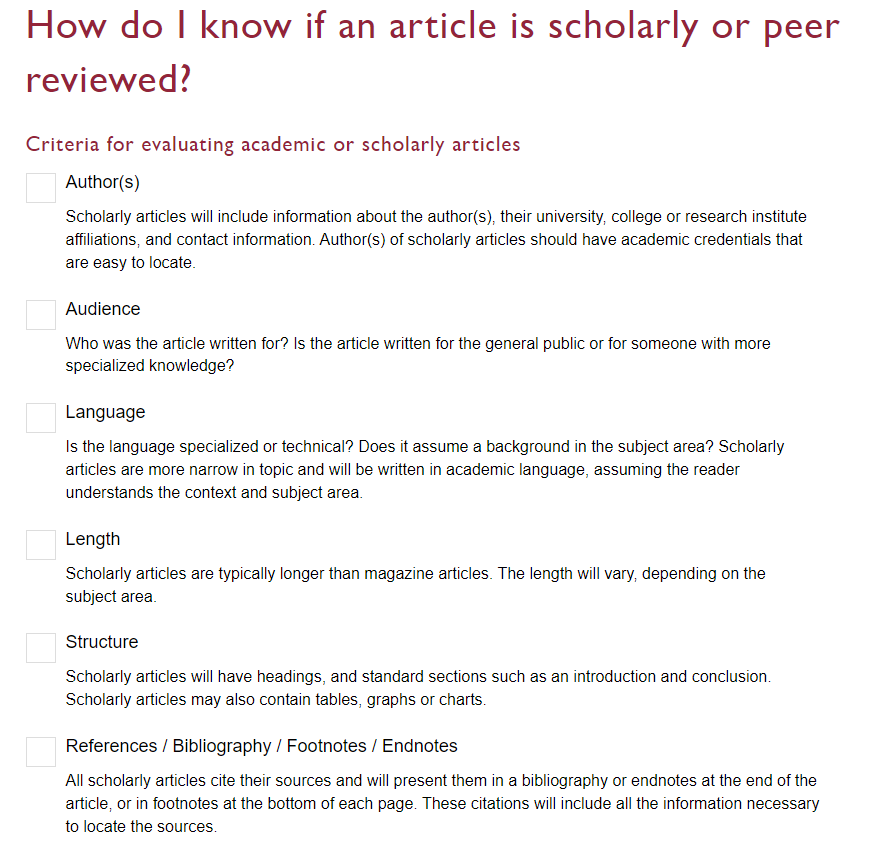 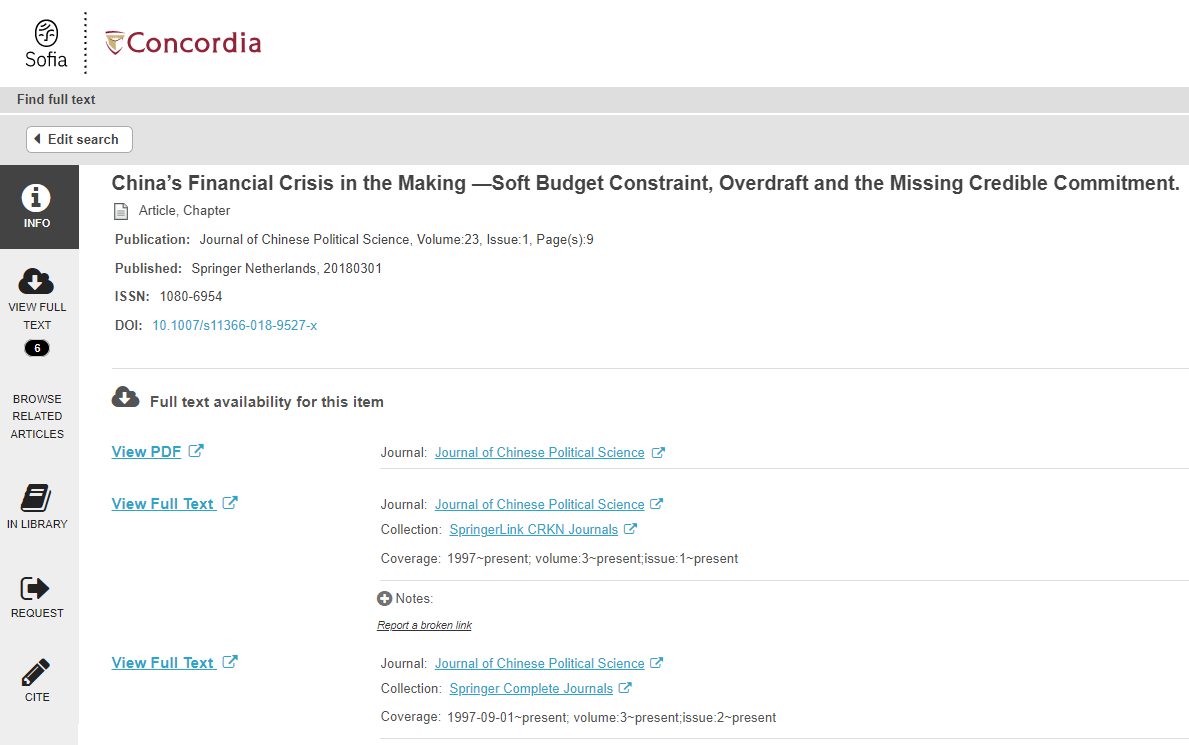 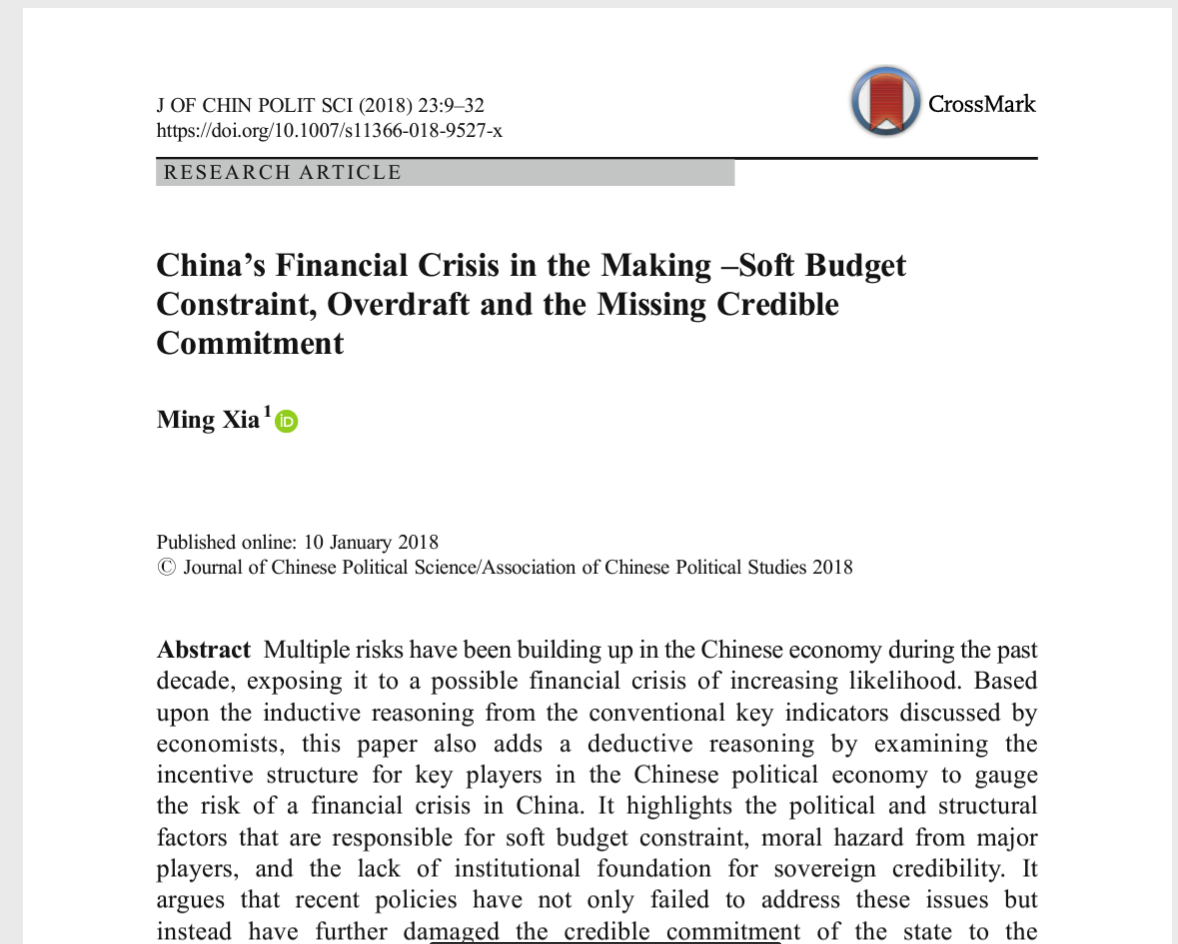 Find it @ Concordia
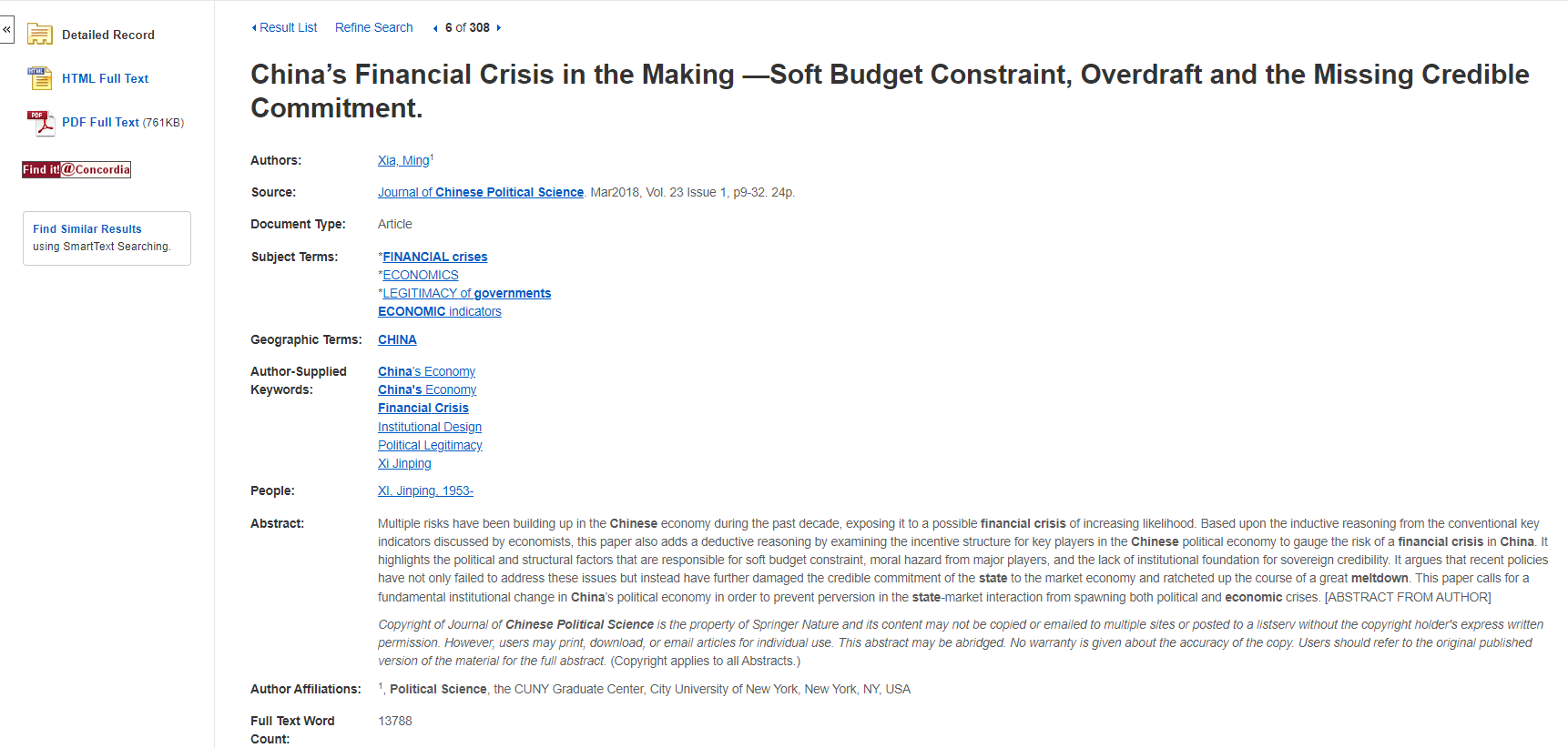 How to access articles. 
Look for PDF or HTML full text options, if neither is available, use the Find it @ Concordia to access the article.
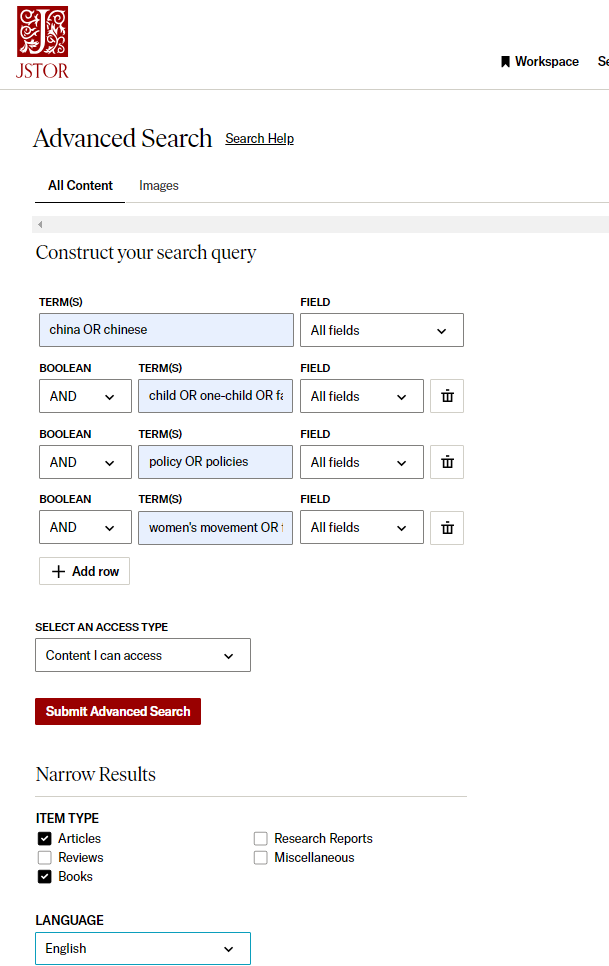 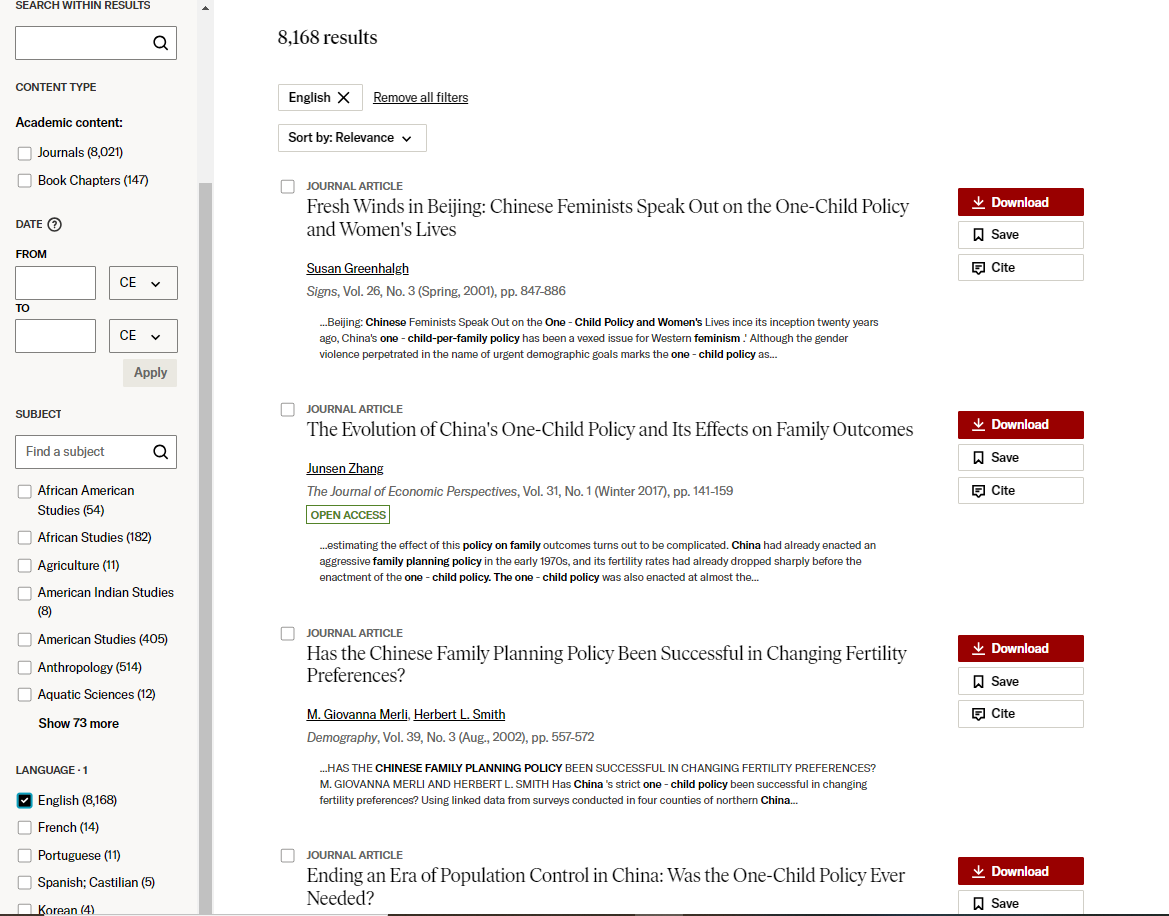 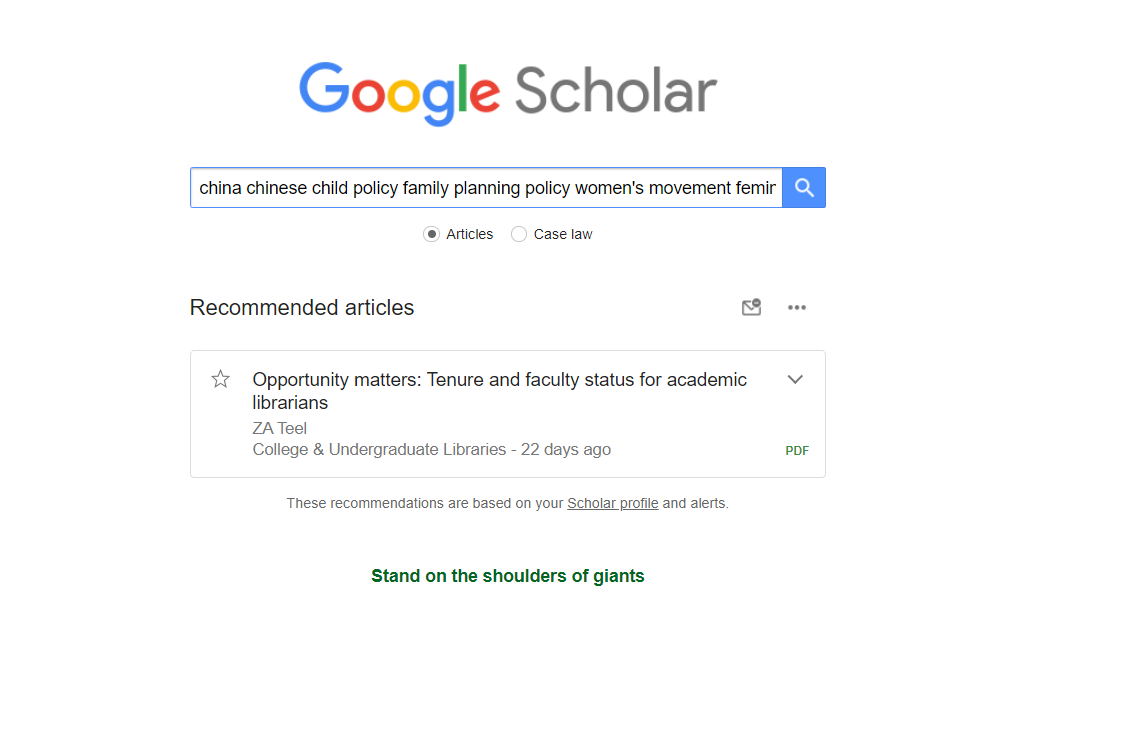 Sample search: 

china chinese child policy family planning policy women's movement feminism
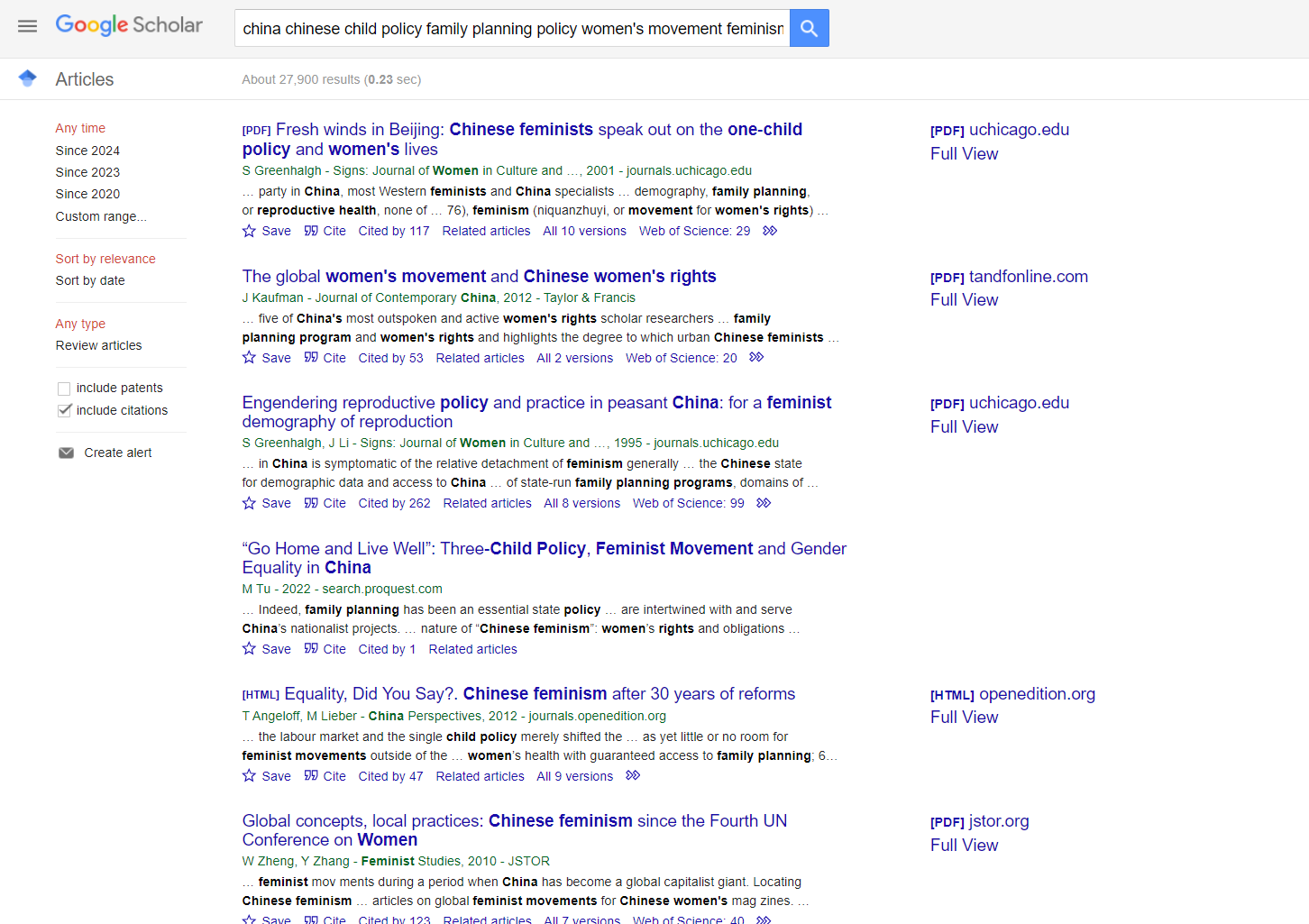 Access Concordia resources by setting up your profile
Limit by date
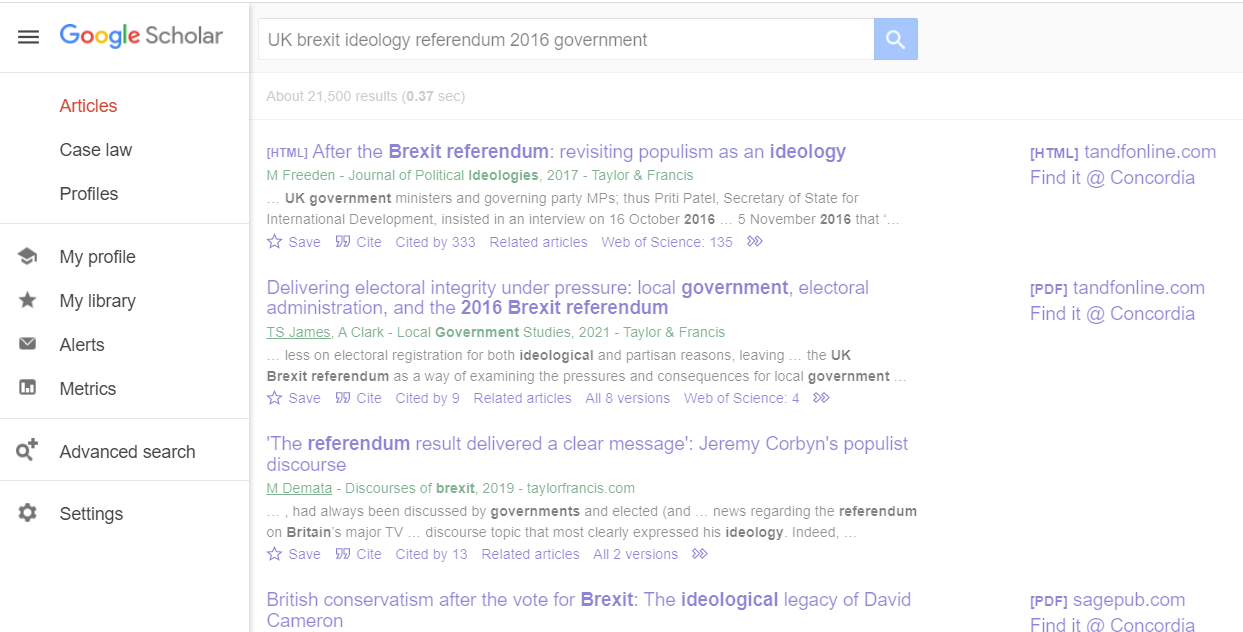 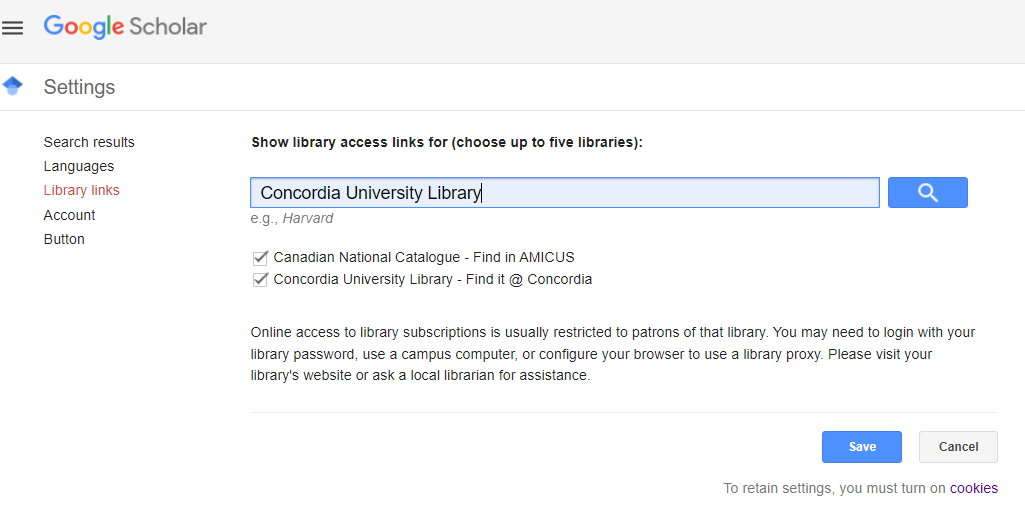 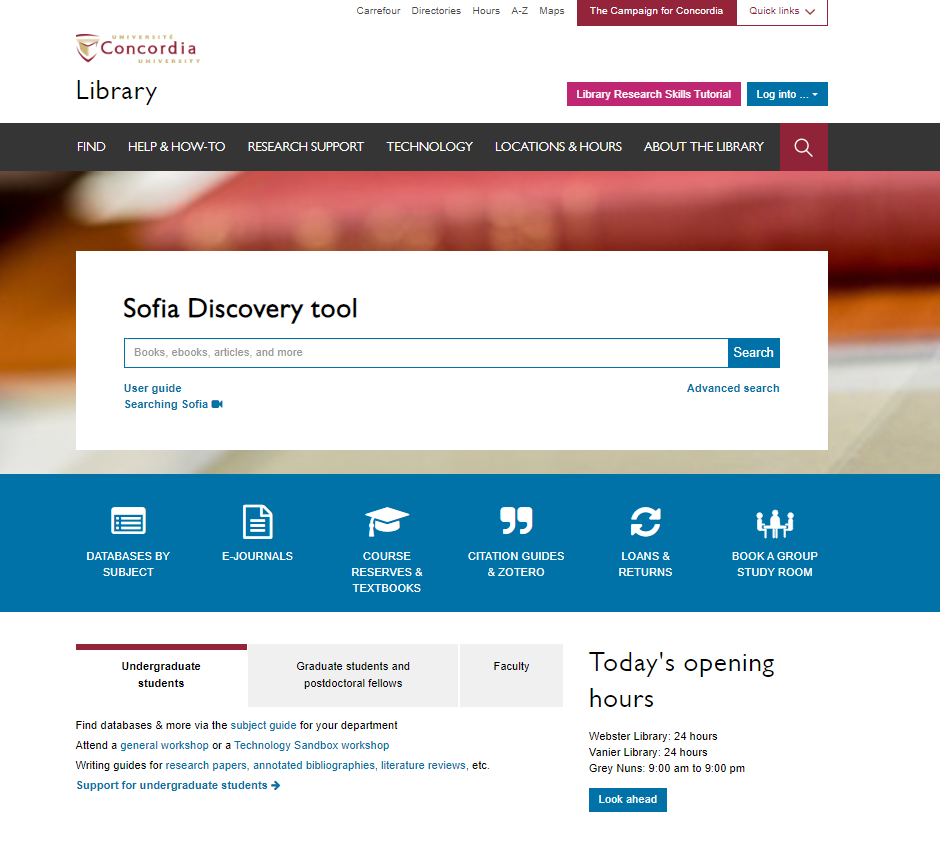 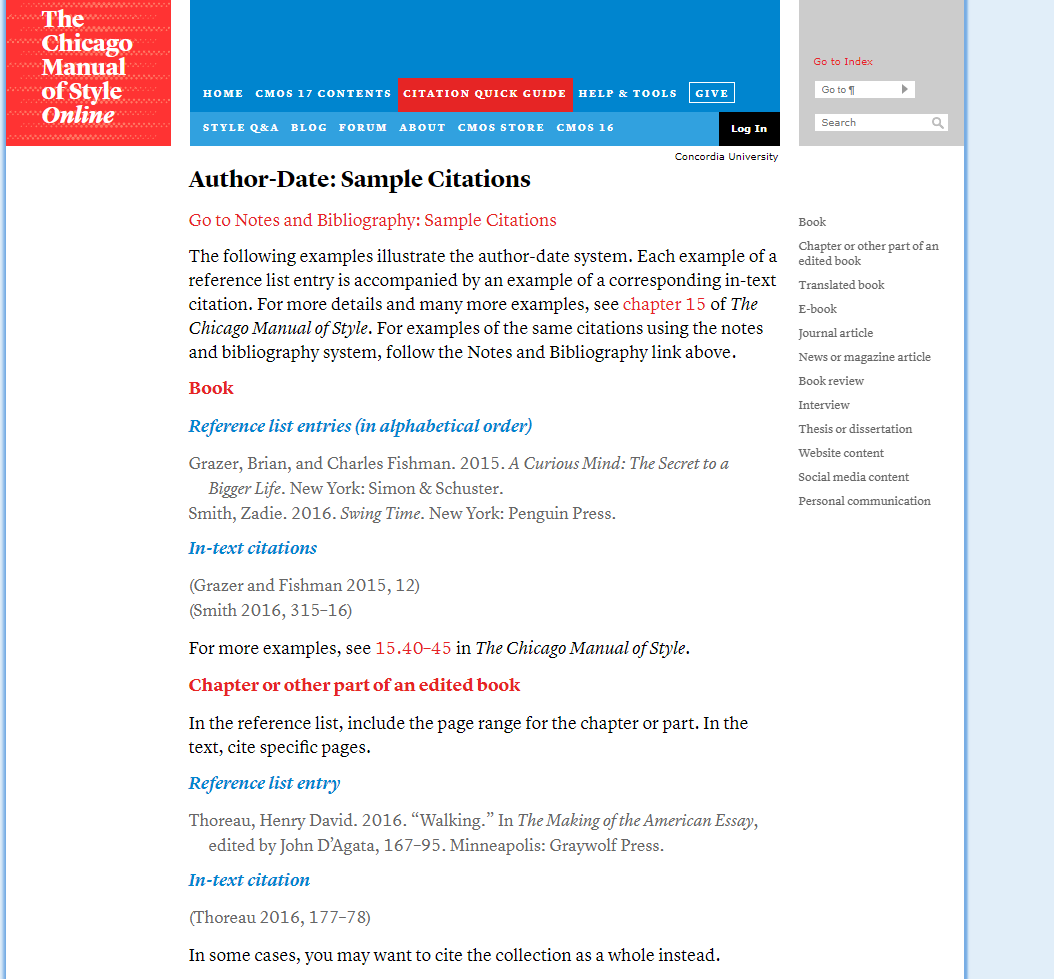 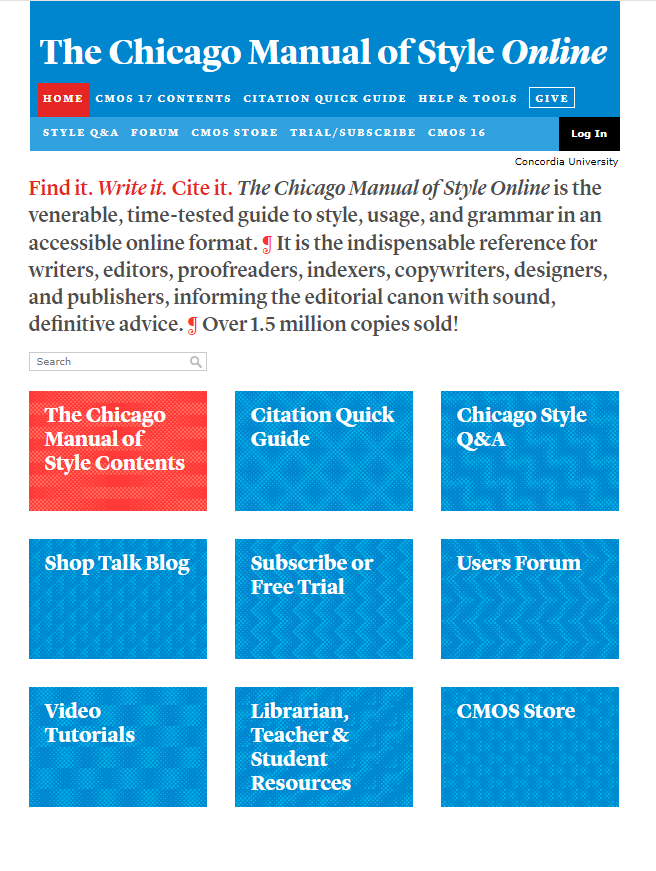 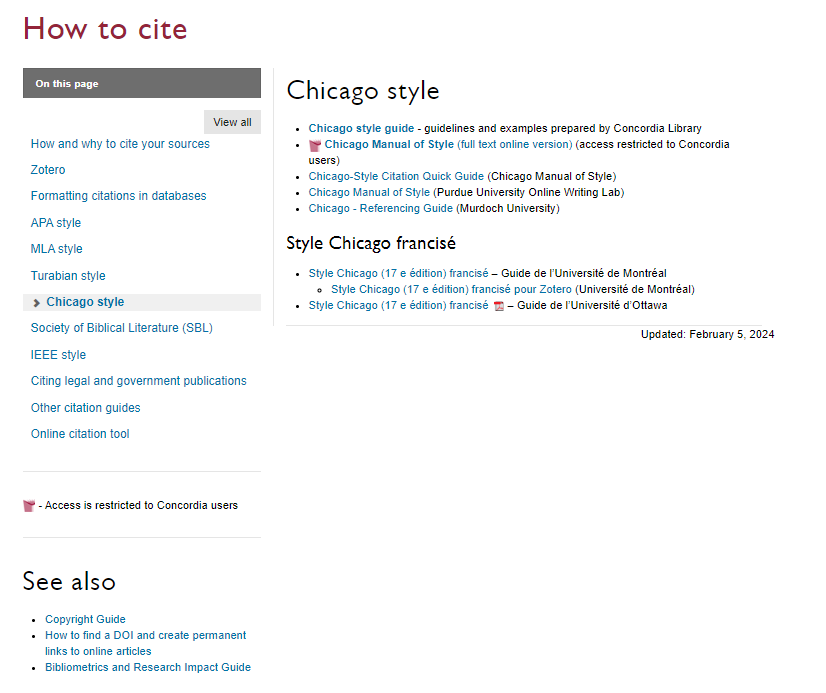 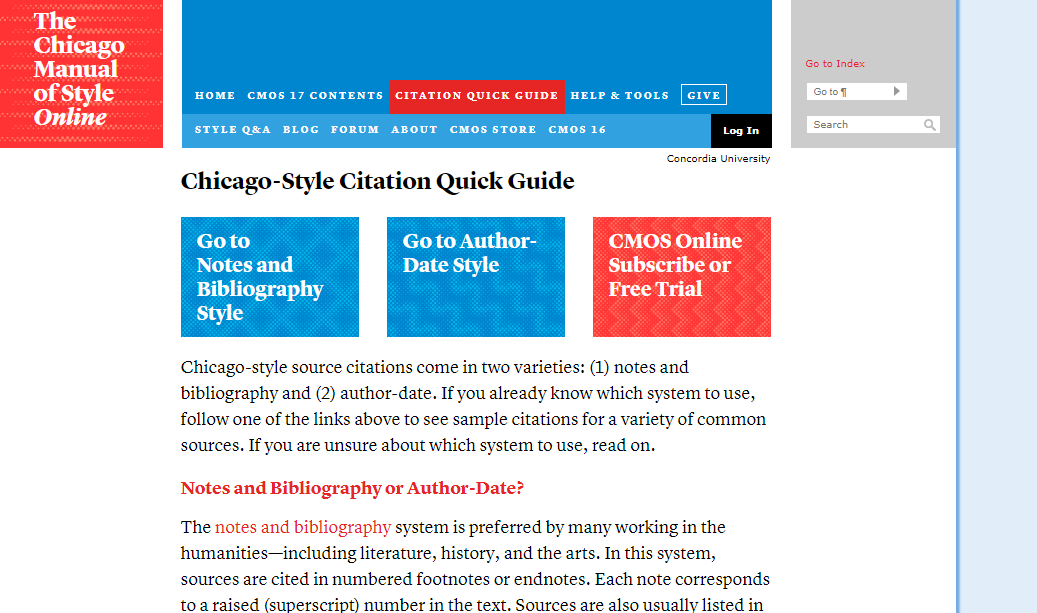 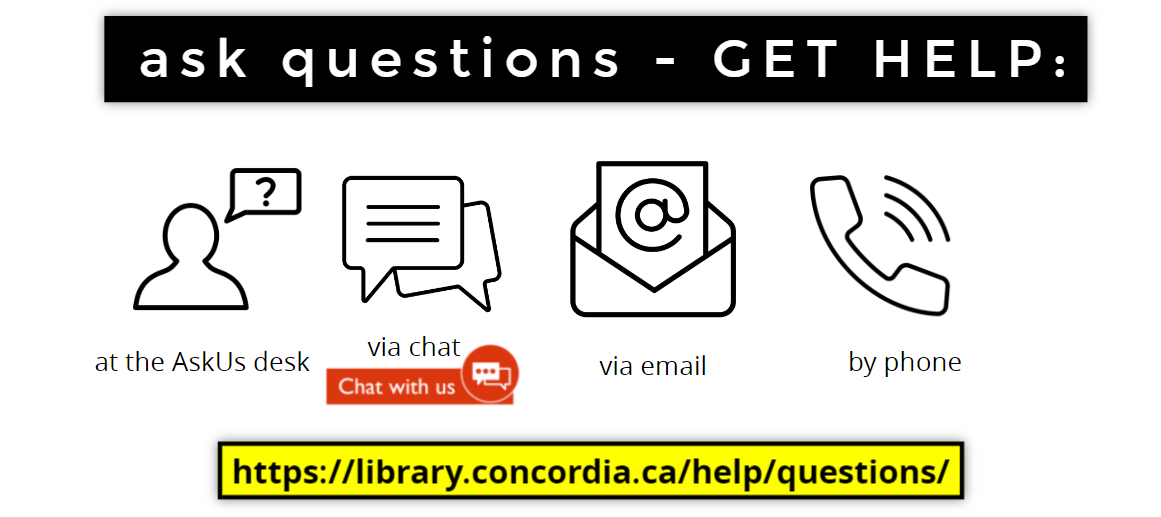 michelle.lake@concordia.ca
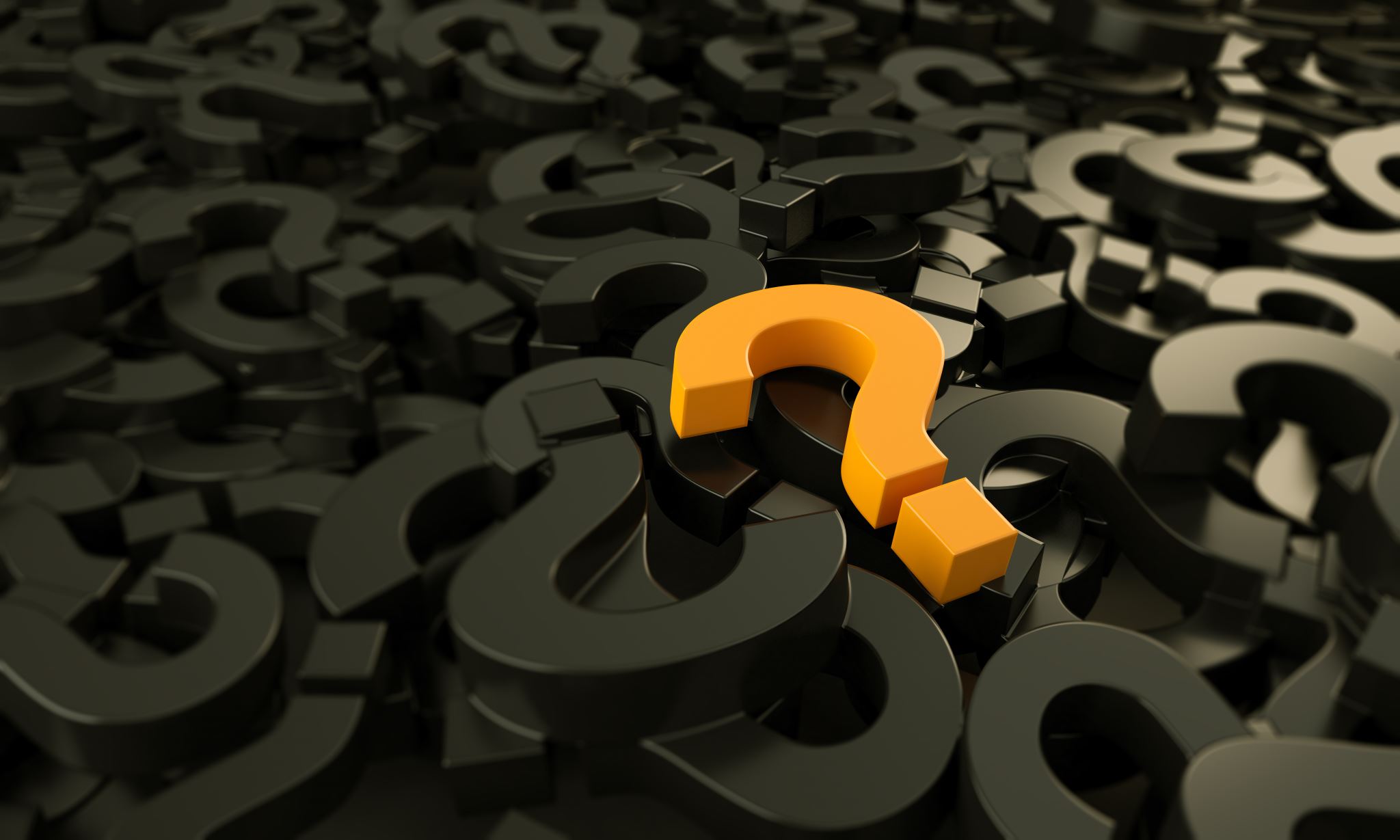 Questions?